Graphs
Initially prepared by Dr. İlyas Çiçekli; improved by various Bilkent CS202 instructors.
Spring 2018
CS202 - Fundamental Structures of Computer Science II
1
Graphs
Graphs are one of the unifying themes of computer science.
A graph G = (V, E) is defined by a set of vertices V , and a set of edges E consisting of ordered or unordered pairs of vertices from V .
Spring 2017
CS202 - Fundamental Structures of Computer Science II
2
Road Networks
In modeling a road network, the vertices may represent the cities or junctions, certain pairs of which are connected by roads/edges.
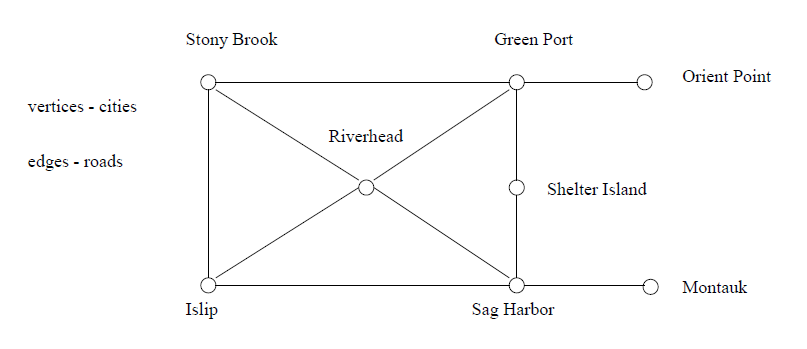 Spring 2017
CS202 - Fundamental Structures of Computer Science II
3
Electronic Circuits
In an electronic circuit, with junctions as vertices and components as edges.
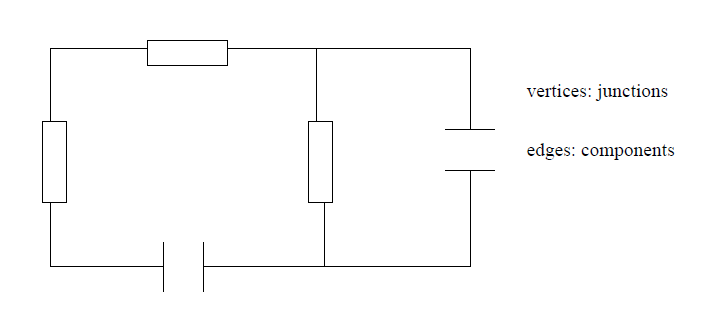 Spring 2017
CS202 - Fundamental Structures of Computer Science II
4
Applications
Social networks (facebook ...)
Courses with prerequisites
Computer networks
Google maps
Airline flight schedules
Computer games 
WWW documents
... (so many to list!)
Spring 2017
CS202 - Fundamental Structures of Computer Science II
5
Graphs – Definitions
A graph G = (V, E) consists of
a set of vertices, V, and
a set of edges, E, where each edge is a pair (v,w) s.t. v,w  V
Vertices are sometimes called nodes, edges are sometimes called arcs.
If the edge pair is ordered then the graph is called a directed graph (also called digraphs) .
We also call a normal graph (which is not a directed graph) an undirected graph.
When we say graph we mean that it is an undirected graph.
Spring 2017
CS202 - Fundamental Structures of Computer Science II
6
Graphs – Definitions
Two vertices of a graph are adjacent if they are joined by an edge.
Vertex w is adjacent to v  iff (v,w)  E.
In an undirected graph with edge (v, w) and hence (w,v) w is adjacent to v and v is adjacent to w.
A path between two vertices is a sequence of edges that begins at one vertex and ends at another vertex.	
i.e. w1, w2, …, wN is a path if (wi, wi+1)  E for 1  i . N-1
A simple path passes through a vertex only once.
A cycle is a path that begins and ends at the same vertex.
A simple cycle is a cycle that does not pass through other vertices more than once.
Spring 2017
CS202 - Fundamental Structures of Computer Science II
7
1
2
4
5
3
Graphs – An Example
A graph G (undirected)
The graph G= (V,E) has 5 vertices and 6 edges:
   V = {1,2,3,4,5}
   E = { (1,2),(1,3),(1,4),(2,5),(3,4),(4,5), (2,1),(3,1),(4,1),(5,2),(4,3),(5,4) }
 
  Adjacent:
1 and 2 are adjacent  -- 1 is adjacent to 2 and 2 is adjacent to 1
  Path:
1,2,5 ( a simple path),     1,3,4,1,2,5 (a path but not a simple path)
  Cycle:
       1,3,4,1 (a simple cycle),  1,3,4,1,4,1 (cycle, but not simple cycle)
Spring 2017
CS202 - Fundamental Structures of Computer Science II
8
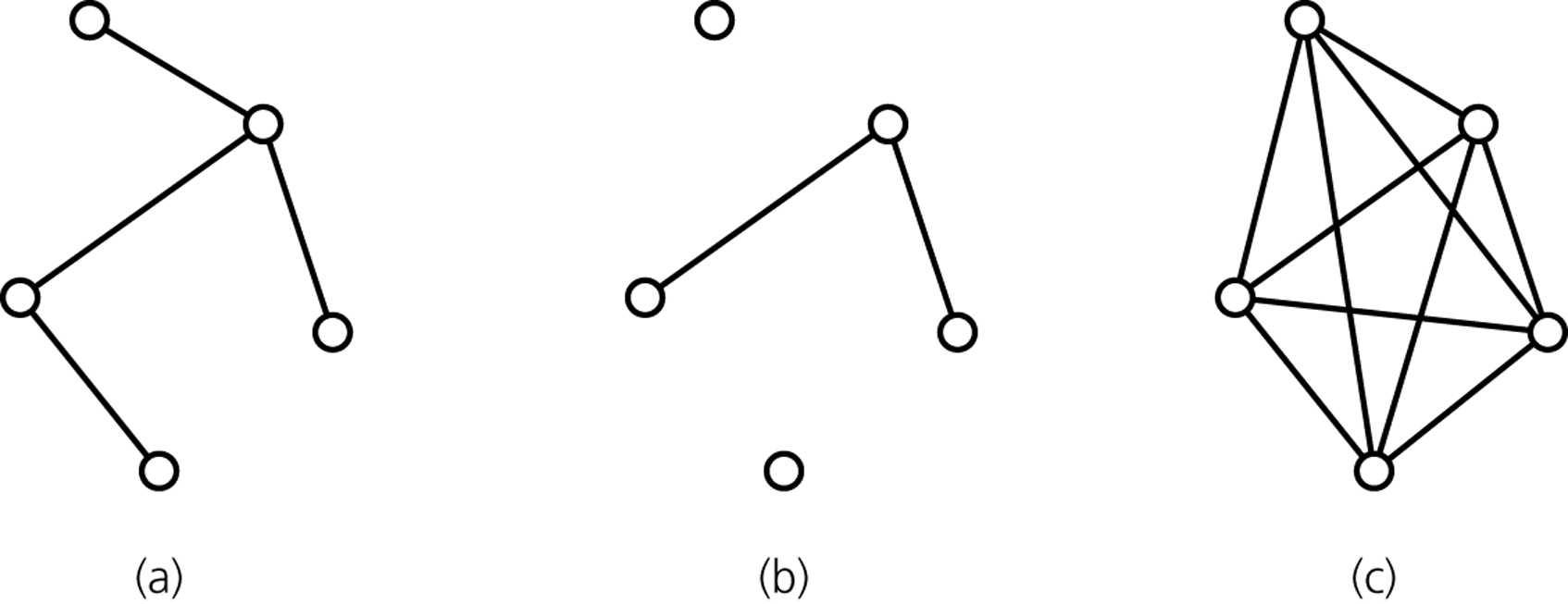 connected
disconnected
complete
Graphs – Definitions
A connected graph has a path between each pair of distinct vertices.
A complete graph has an edge between each pair of distinct vertices.
A complete graph is also a connected graph. But a connected graph may not be a complete graph.
Spring 2017
CS202 - Fundamental Structures of Computer Science II
9
Directed Graphs
If edge pair is ordered, then graph is called a directed graph (also called digraphs) .
Each edge in a directed graph has a direction. Called a directed edge.

Definitions given for undirected graphs apply also to directed graphs, with changes that account for direction.

Vertex w is adjacent to v  iff (v,w)  E.
i.e. There is a direct edge from  v to w
w is successor of v
v is predecessor of w

A directed path between two vertices is a sequence of directed edges that begins at one vertex and ends at another vertex.
i.e. w1, w2, …, wN is a path if (wi, wi+1)  E for 1  i . N-1
Spring 2017
CS202 - Fundamental Structures of Computer Science II
10
Directed Graphs
A cycle in a directed graph is a path of length >= 1 such that  w1 = wN.
This cycle is simple if the path is simple.
For undirected graphs, the edges must be distinct

A directed acyclic graph (DAG) is a directed graph with no cycles.

An undirected graph is connected if there is a path from every vertex to every other vertex. 
A directed graph with this property is called strongly connected.
If a directed graph is not strongly connected, but the underlying graph (without direction to arcs) is connected then the graph is weakly connected.
Spring 2017
CS202 - Fundamental Structures of Computer Science II
11
1
2
4
5
3
Directed Graph – An Example
The graph G= (V,E) has 5 vertices and 6 edges:
   V = {1,2,3,4,5}
   E = { (1,2),(1,4),(2,5),(4,5),(3,1),(4,3) }
 
  Adjacent:
2 is adjacent to 1, but 1 is NOT adjacent to 2
  Path:
1,2,5 ( a directed path),     
  Cycle:
       1,4,3,1 (a directed cycle),
Spring 2017
CS202 - Fundamental Structures of Computer Science II
12
1
2
1
2
4
5
3
4
5
3
Weighted Graph
We can label the edges of a graph with numeric values, the graph is called a weighted graph.
8
Weighted (Undirect) Graph
6
10
3
5
7
8
Weighted Directed Graph
6
10
3
5
7
Spring 2017
CS202 - Fundamental Structures of Computer Science II
13
Graph Implementations
The two most common implementations of a graph are:

Adjacency Matrix
A two dimensional array

Adjacency List
For each vertex we keep a list of adjacent vertices
Spring 2017
CS202 - Fundamental Structures of Computer Science II
14
Adjacency Matrix
An adjacency matrix for a graph with n vertices is an n by n array matrix such that 
matrix[i][j] is 1 (true) if there is an edge from vertex i to vertex j
0 (false) otherwise.
When the graph is weighted:
matrix[i][j] is weight that labels edge from vertex i to vertex j instead of simply 1, 
matrix[i][j] equals to  instead of 0 when there is no edge from vertex i to j
Adjacency matrix for an undirected graph is symmetrical.
i.e. matrix[i][j] is equal to matrix[j][i]
Space requirement O(|V|2)
Acceptable if the graph is dense.
Spring 2017
CS202 - Fundamental Structures of Computer Science II
15
A directed graph
Its adjacency matrix
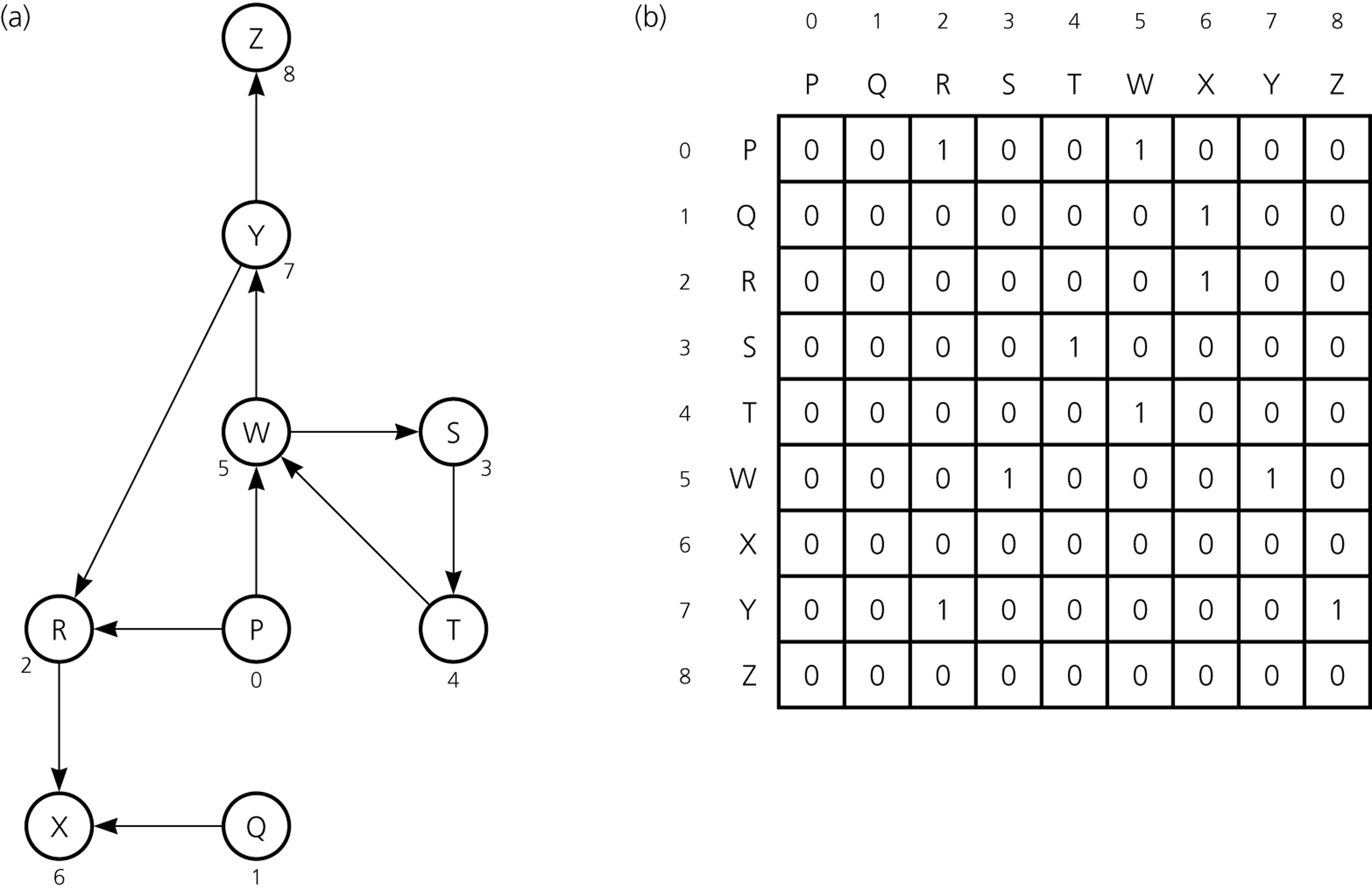 Adjacency Matrix – Example1
Spring 2017
CS202 - Fundamental Structures of Computer Science II
16
Adjacency Matrix – Example2
Its Adjacency Matrix
An Undirected Weighted Graph
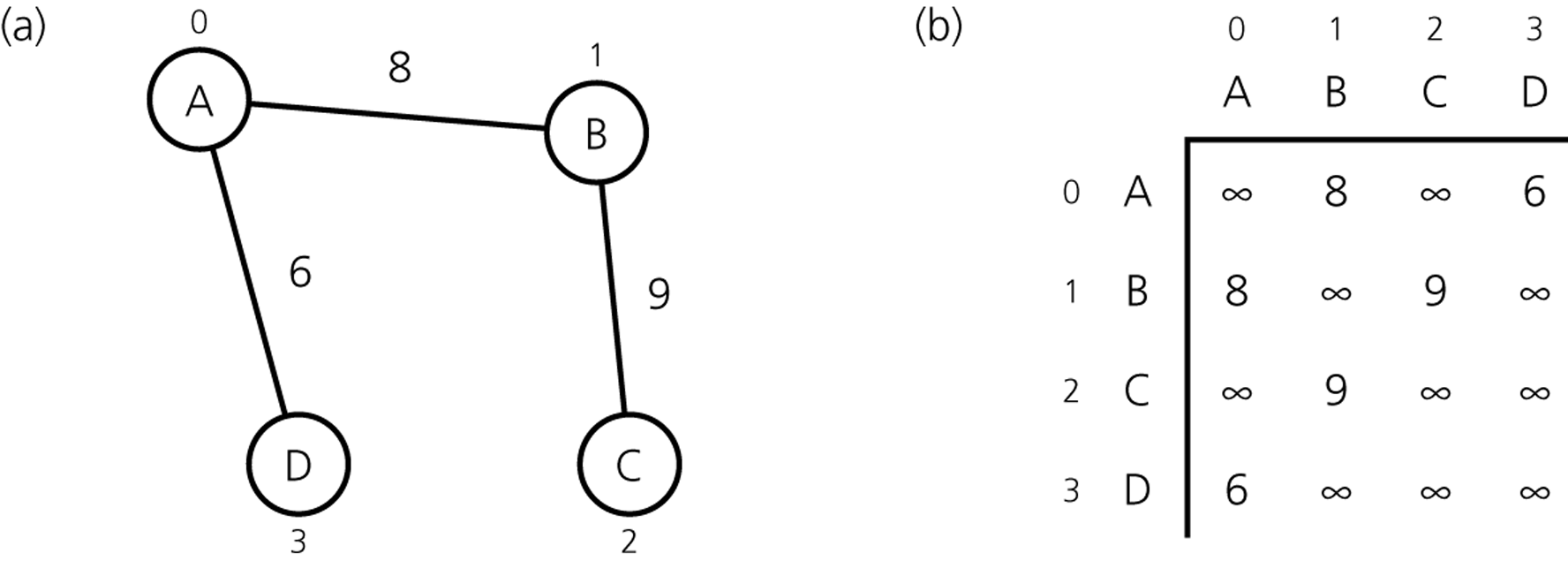 Spring 2017
CS202 - Fundamental Structures of Computer Science II
17
Adjacency List
An adjacency list for a graph with n vertices numbered 0,1,...,n-1 consists of n linked lists. The ith linked list has a node for vertex j if and only if the graph contains an edge from vertex i to vertex j.
Adjacency list is a better solution if the graph is sparse.
Space requirement is O(|E| + |V|), which is linear in the size of the graph. 
In an undirected graph each edge (v, w) appears in two lists.   
Space requirement is doubled.
Spring 2017
CS202 - Fundamental Structures of Computer Science II
18
A directed graph
Its Adjacency List
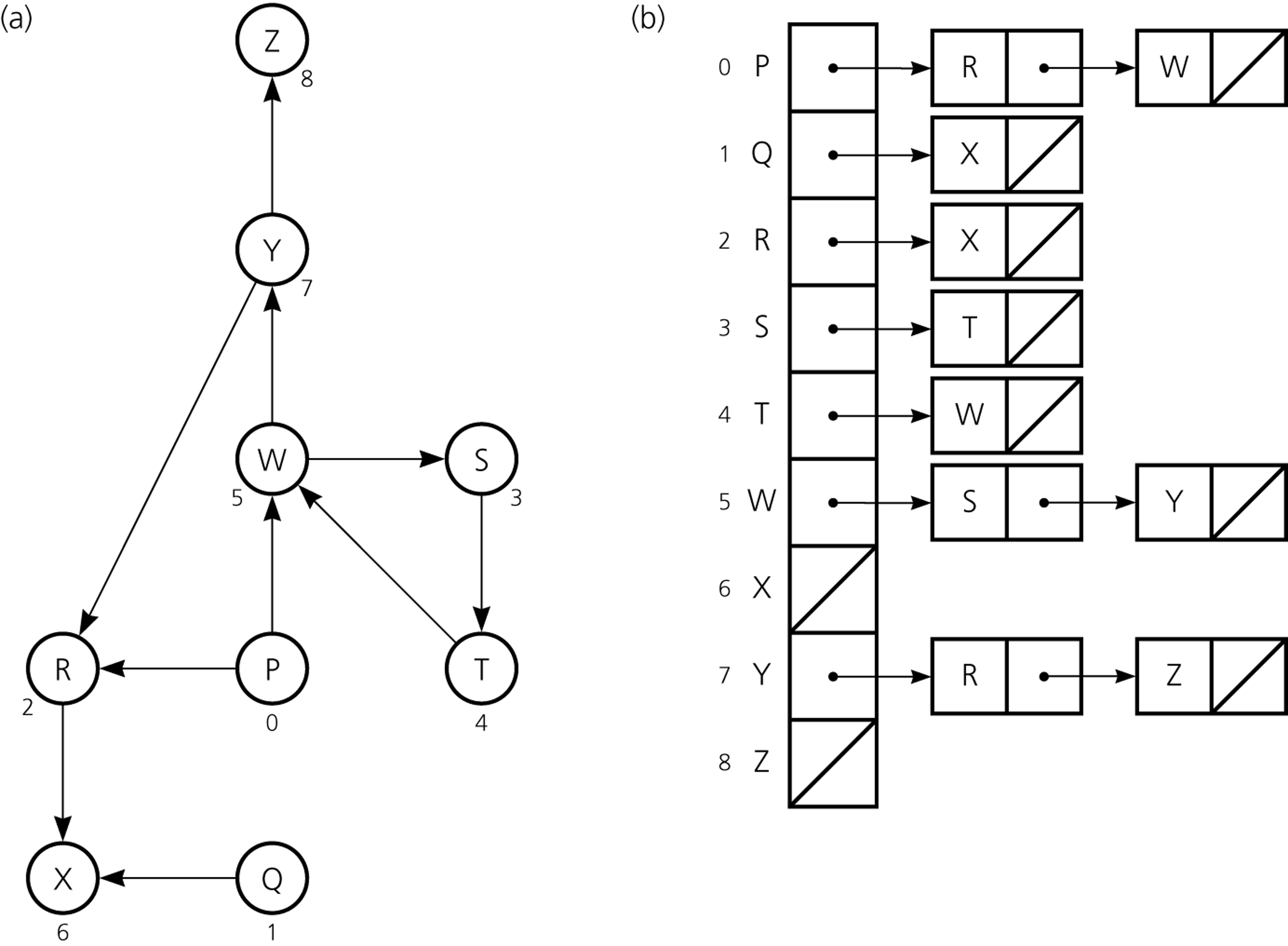 Adjacency List – Example1
Spring 2017
CS202 - Fundamental Structures of Computer Science II
19
An Undirected Weighted Graph
Its Adjacency List
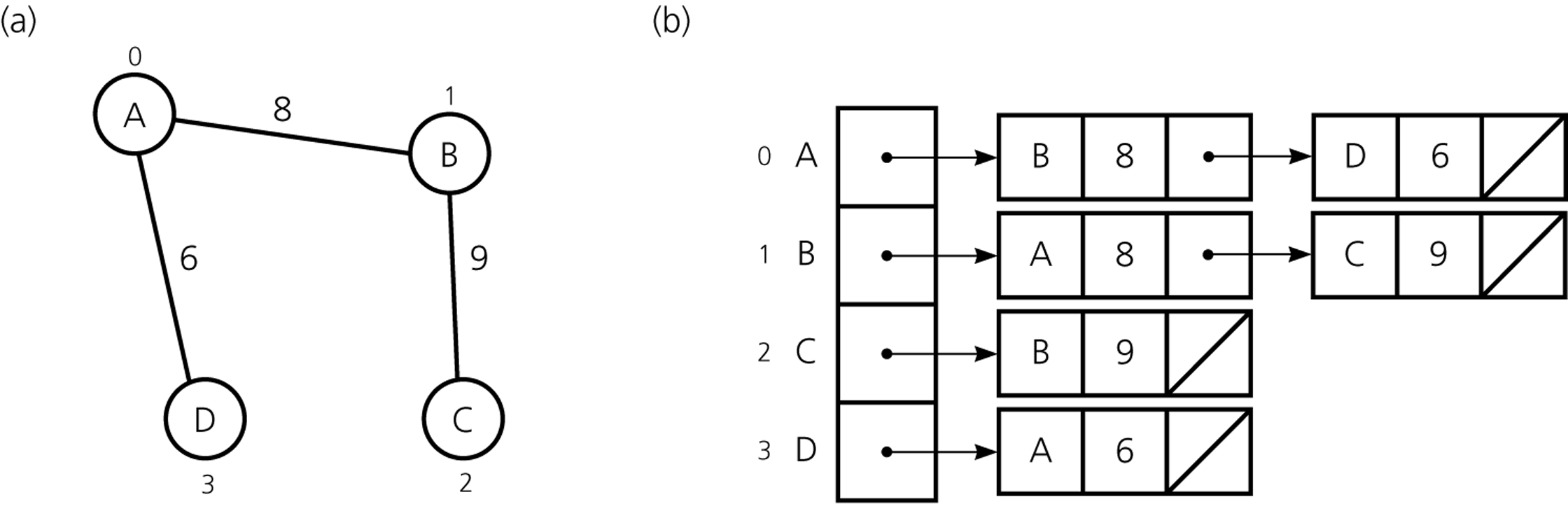 Adjacency List – Example2
Spring 2017
CS202 - Fundamental Structures of Computer Science II
20
Adjacency Matrix vs Adjacency List
Two common graph operations:
Determine whether there is an edge from vertex i to vertex j.
Find all vertices adjacent to a given vertex i.

An adjacency matrix supports operation 1 more efficiently.
An adjacency list supports operation 2 more efficiently.

An adjacency list often requires less space than an adjacency matrix.
Adjacency Matrix: Space requirement is O(|V|2)
Adjacency List : Space requirement is O(|E| + |V|), which is linear in the size of the graph.
Adjacency matrix is better if the graph is dense (too many edges)
Adjacency list is better if the graph is sparse (few edges)
Spring 2017
CS202 - Fundamental Structures of Computer Science II
21
Tradeoffs Between Adjacency Lists andAdjacency Matrices
Faster to test if (x; y) exists? 
Faster to find vertex degree? 
Less memory on sparse graphs? 
Less memory on dense graphs? 
Edge insertion or deletion? 
Faster to traverse the graph? 
Better for most problems?
Spring 2017
CS202 - Fundamental Structures of Computer Science II
22
Tradeoffs Between Adjacency Lists andAdjacency Matrices
Faster to test if (x; y) exists? 	matrices
Faster to find vertex degree? 	lists
Less memory on sparse graphs? 	lists – (m+ n) vs. (n2)
Less memory on dense graphs? 	matrices (small win)
Edge insertion or deletion? 	matrices O(1)
Faster to traverse the graph? 	lists – (m + n) vs. (n2)
Better for most problems? 		lists
Spring 2017
CS202 - Fundamental Structures of Computer Science II
23
Graph Traversals
A graph-traversal algorithm starts from a vertex v, visits all of the vertices that can be reachable from the vertex v.
A graph-traversal algorithm visits all vertices if and only if the graph is connected.
A connected component is the subset of vertices visited during a traversal algorithm that begins at a given vertex.
A graph-traversal algorithm must mark each vertex during a visit and must never visit a vertex more than once.
Thus, if a graph contains a cycle, the graph-traversal algorithm can avoid infinite loop.
We look at two graph-traversal algorithms:
Depth-First Traversal
Breadth-First Traversal
Spring 2017
CS202 - Fundamental Structures of Computer Science II
24
Depth-First Traversal
For a given vertex v, depth-first traversal algorithm proceeds along a path from v as deeply into the graph as possible before backing up. 

That is, after visiting a vertex v, the algorithm visits (if possible) an unvisited adjacent vertex to vertex v.

The depth-first traversal algorithm does not completely specify the order in which it should visit the vertices adjacent to v.
We may visit the vertices adjacent to v in sorted order.
Spring 2017
CS202 - Fundamental Structures of Computer Science II
25
Depth-First Traversal – Example
A depth-first traversal of the 
graph starting from vertex v.

 Visit a vertex, then visit a vertex
adjacent to that vertex.

 If there is no unvisited vertex adjacent 
to visited vertex, back up to the previous
step.
Spring 2017
CS202 - Fundamental Structures of Computer Science II
26
Recursive Depth-First Traversal Algorithm
dft(in v:Vertex) {
// Traverses a graph beginning at vertex v 
// by using depth-first strategy
// Recursive Version
	Mark v as visited;
	for (each unvisited vertex u adjacent to v)
		dft(u)
}
Spring 2017
CS202 - Fundamental Structures of Computer Science II
27
Iterative Depth-First Traversal Algorithm
dft(in v:Vertex) {
// Traverses a graph beginning at vertex v 
// by using depth-first strategy: Iterative Version
	s.createStack();
	// push v into the stack and mark it
	s.push(v);
	Mark v as visited;	
	while (!s.isEmpty()) {
	   if (no unvisited vertices are adjacent to the vertex on 
	       the top of stack)
	      s.pop();  // backtrack
	   else {
	      Select an unvisited vertex u adjacent to the vertex 
	         on the top of the stack;
	      s.push(u);
	      Mark u as visited;
	   }
	}
}
Spring 2017
CS202 - Fundamental Structures of Computer Science II
28
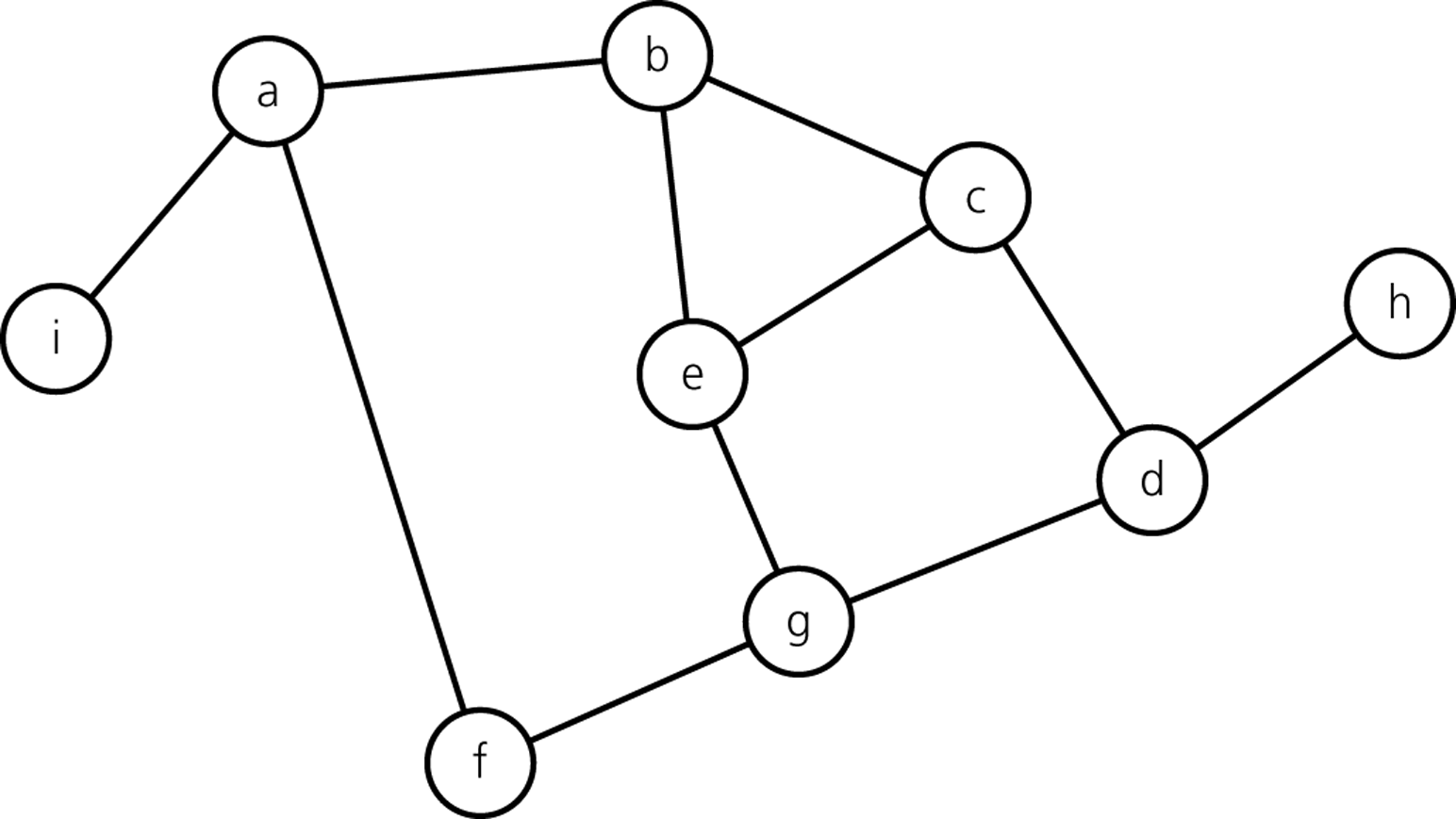 Trace of Iterative DFT – starting from vertex a
Spring 2017
CS202 - Fundamental Structures of Computer Science II
29
2
1
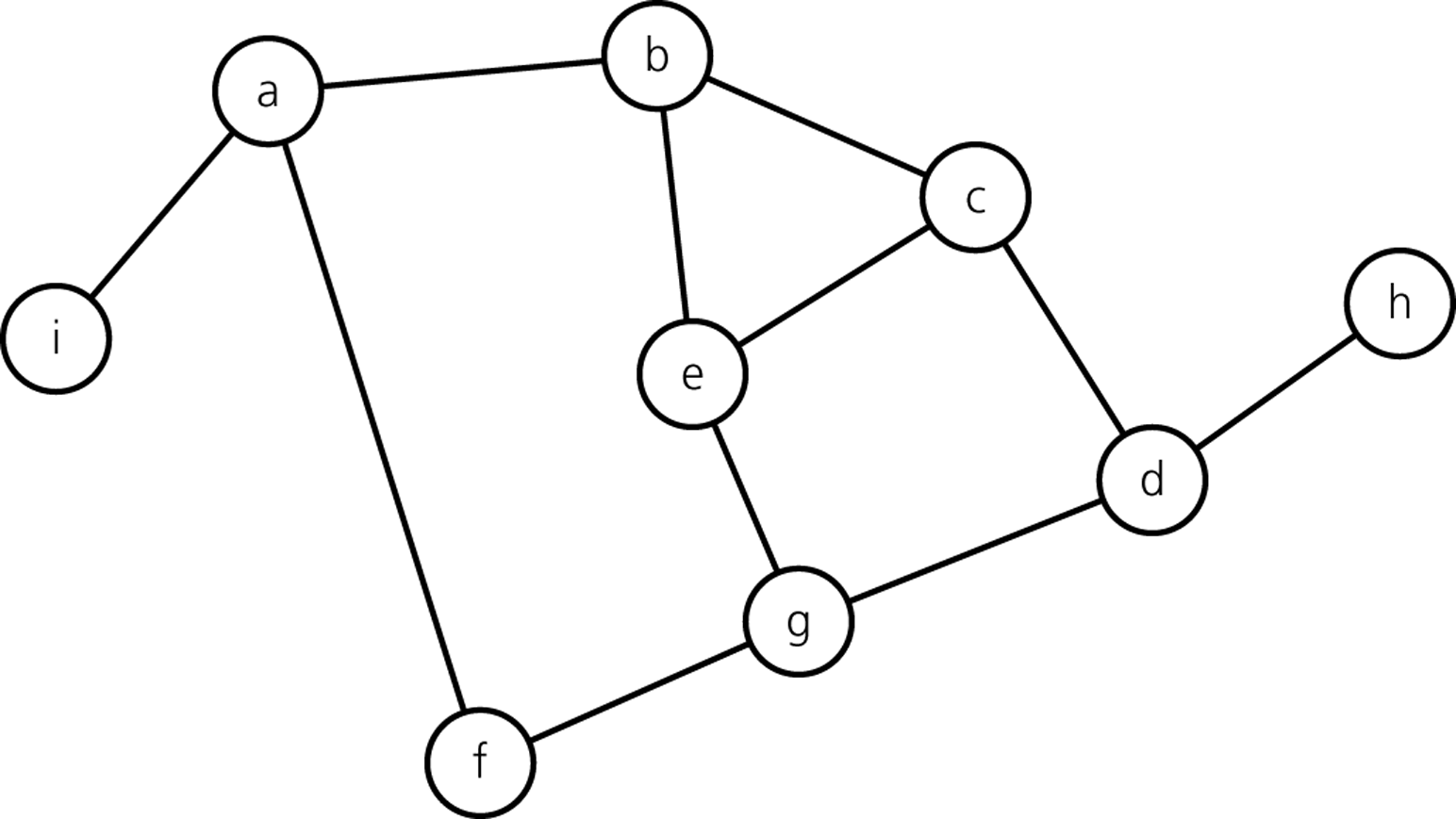 3
8
9
6
4
5
7
Trace of Iterative DFT – starting from vertex a
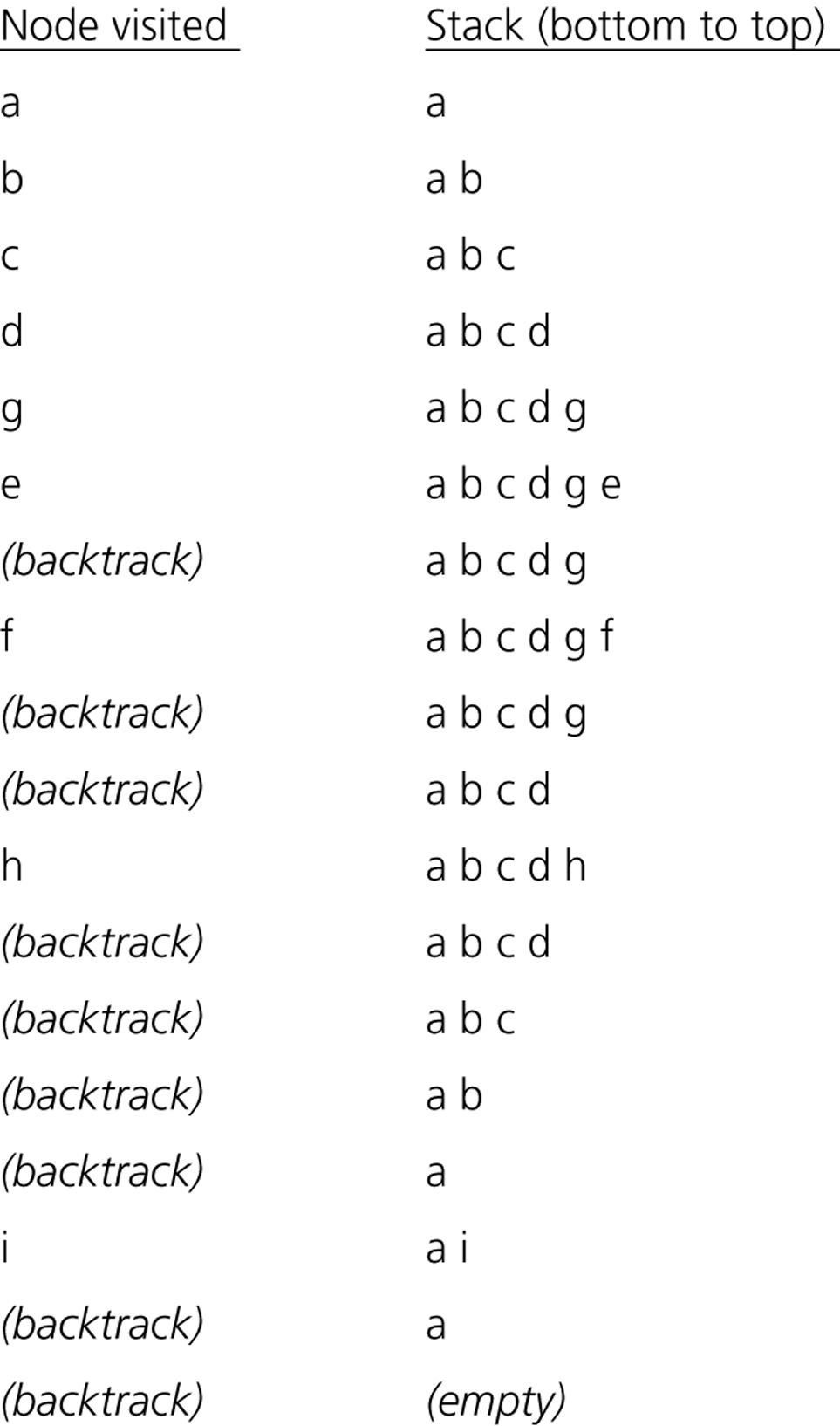 Spring 2017
CS202 - Fundamental Structures of Computer Science II
30
Breadth-First Traversal
After visiting a given vertex v, the breadth-first traversal algorithm visits every vertex adjacent to v that it can before visiting any other vertex.

The breadth-first traversal algorithm does not completely specify the order in which it should visit the vertices adjacent to v.
We may visit the vertices adjacent to v in sorted order.
Spring 2017
CS202 - Fundamental Structures of Computer Science II
31
Breadth-First Traversal – Example
A breadth-first traversal of the 
graph starting from vertex v.

 Visit a vertex, then visit all vertices
adjacent to that vertex.
Spring 2017
CS202 - Fundamental Structures of Computer Science II
32
Iterative Breadth-First Traversal Algorithm
bft(in v:Vertex) {
// Traverses a graph beginning at vertex v 
// by using breadth-first strategy: Iterative Version
	q.createQueue();
	// add v to the queue and mark it
	Mark v as visited;	
   q.enqueue(v);
	while (!q.isEmpty()) {
	   q.dequeue(w);
	   for (each unvisited vertex u adjacent to w) {
	      Mark u as visited;
	      q.enqueue(u);
	   }	   
	}
}
Spring 2017
CS202 - Fundamental Structures of Computer Science II
33
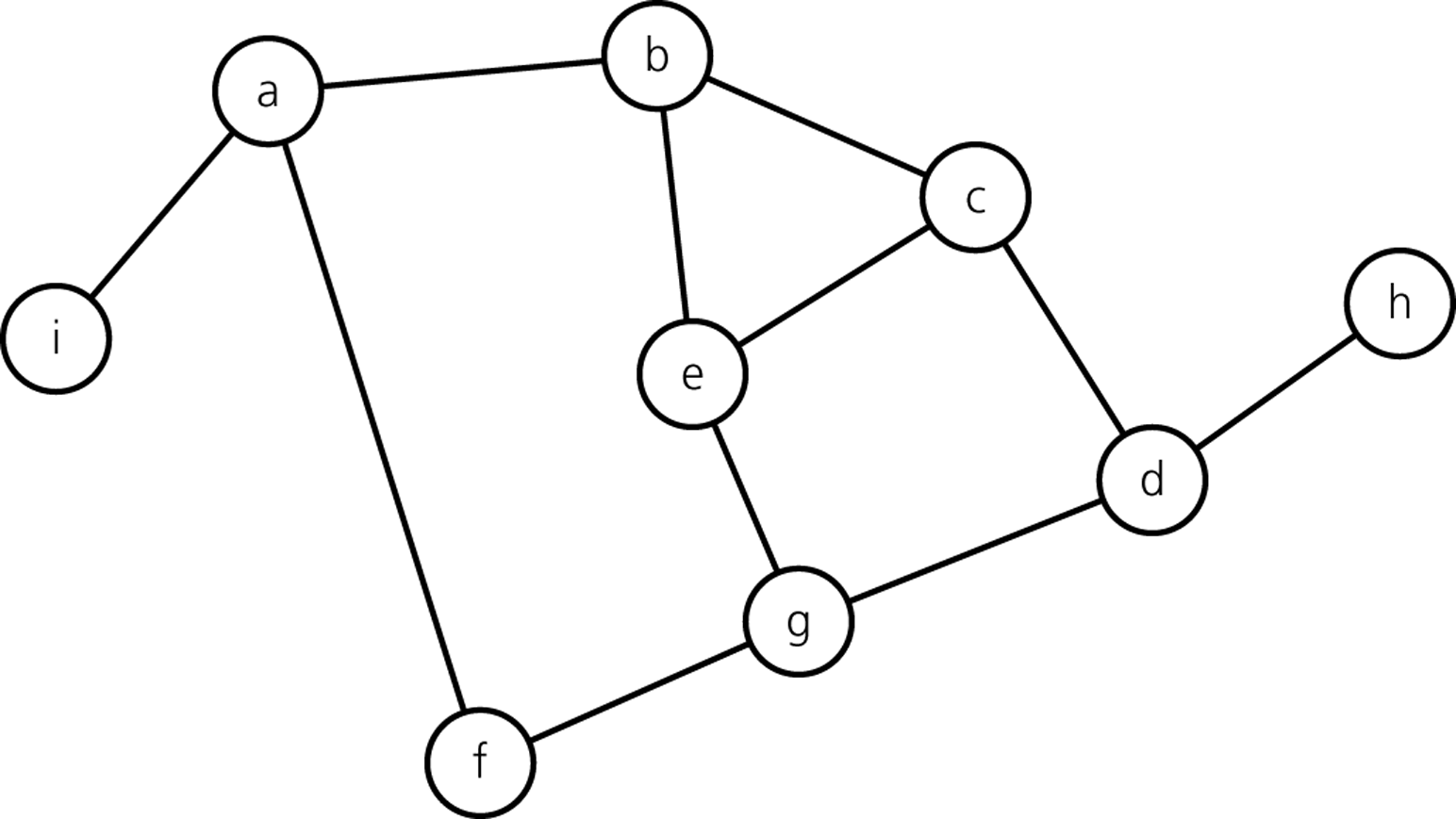 Trace of Iterative BFT – starting from vertex a
Spring 2017
CS202 - Fundamental Structures of Computer Science II
34
2
1
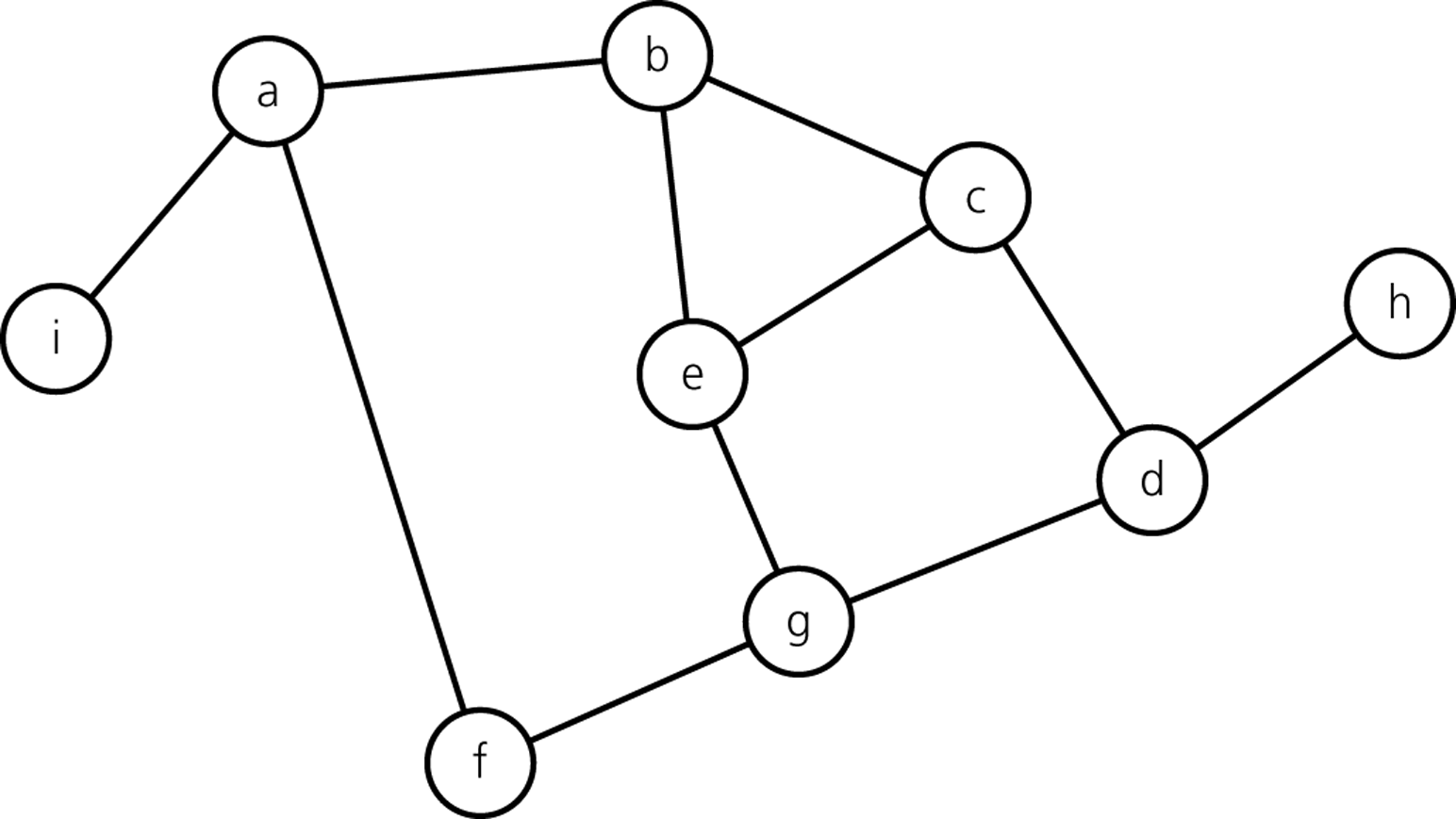 5
9
4
6
8
7
3
Trace of Iterative BFT – starting from vertex a
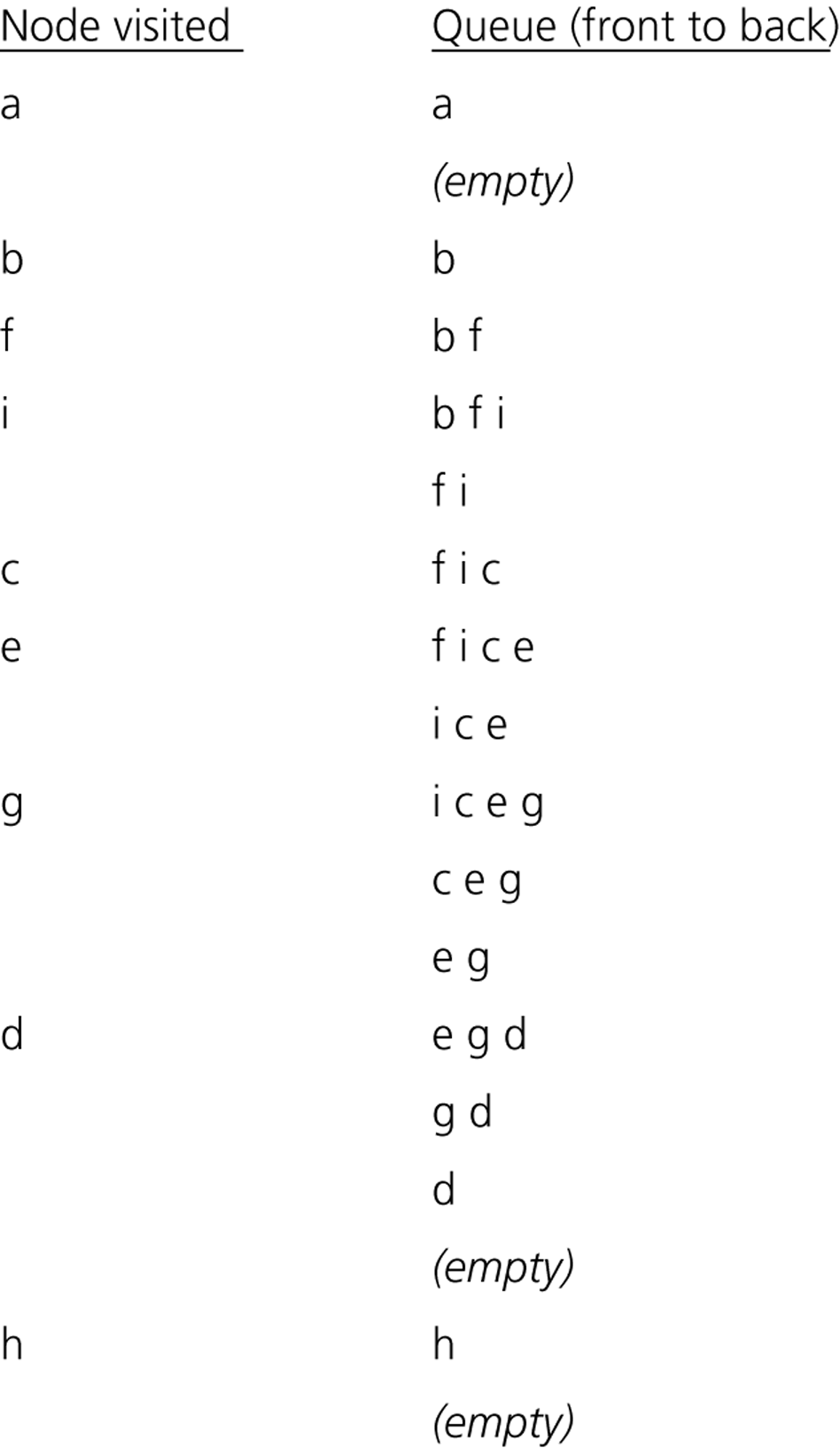 Spring 2017
CS202 - Fundamental Structures of Computer Science II
35
Topological Sorting
A directed graph without cycles has a natural order.
That is, vertex a precedes vertex b, which precedes c
For example, the prerequisite structure for the courses. 

In which order we should visit the vertices of a directed graph without cycles so that we can visit vertex v after we visit its predecessors.
This is a linear order, and it is known as topological order.

For a given graph, there may be more than one topological order.

Arranging the vertices into a topological order is called         topological sorting.
Spring 2017
CS202 - Fundamental Structures of Computer Science II
36
Topological Order – Example
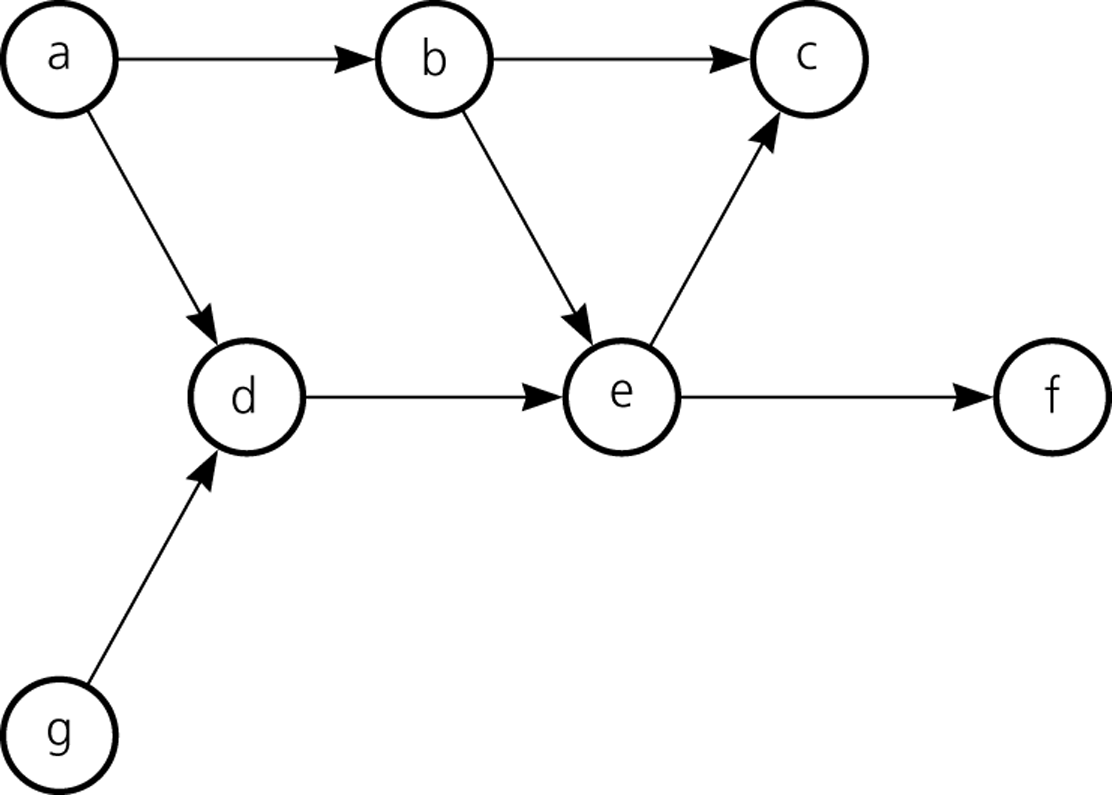 Some Topological Orders
for this graph:

   a, g ,d, b, e, c, f

   a, b, g, d, e, f, c
Spring 2017
CS202 - Fundamental Structures of Computer Science II
37
Topological Order – Example (cont.)
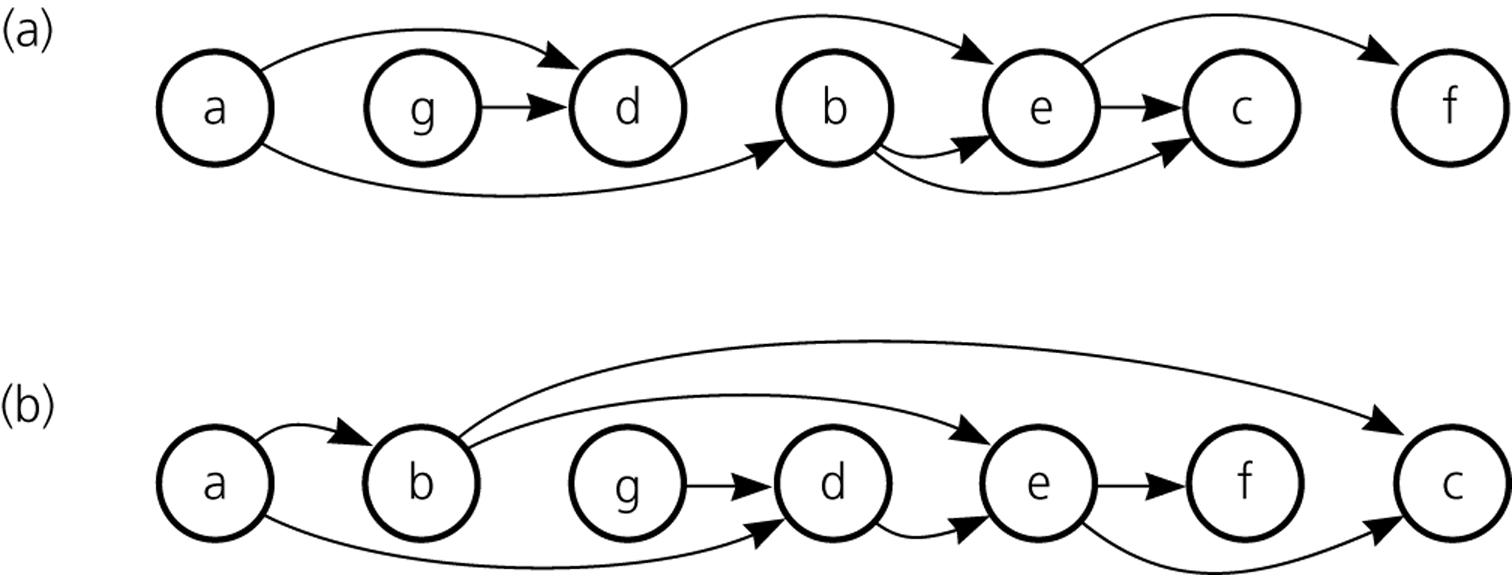 The graph arranged according to 
the topological orders 
a, g, d, b, e, c, f   and 
a, b, g, d, e, f, c
Spring 2017
CS202 - Fundamental Structures of Computer Science II
38
Applications of Topological Sorting
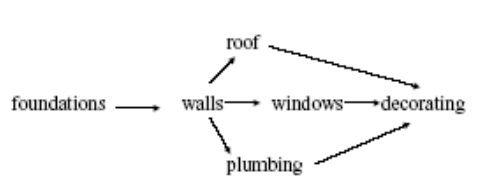 Course prerequisites – which courses should you take next semester?
Project scheduling (PERT)
Processors: Instruction scheduling 
Spreadsheets
Makefiles
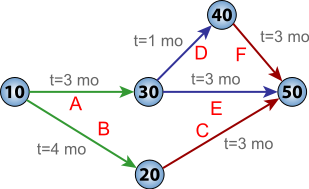 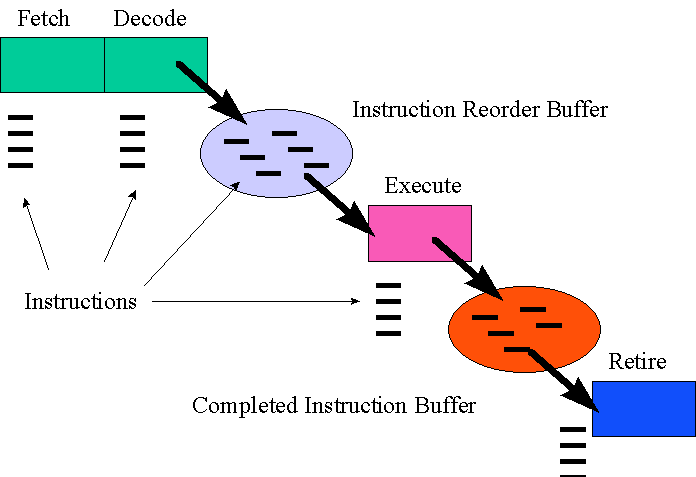 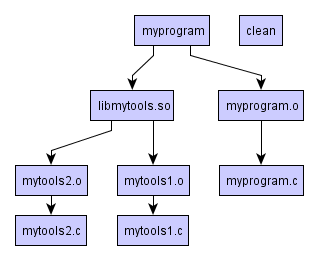 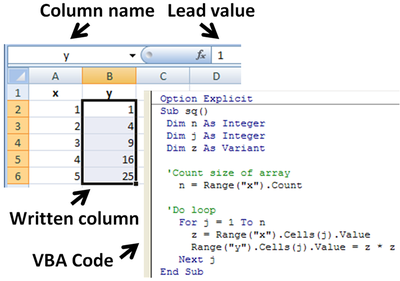 Spring 2017
CS202 - Fundamental Structures of Computer Science II
39
Simple Topological Sorting Algorithm1 – topSort1
topSort1(in theGraph:Graph, out aList:List) {
// Arranges the vertices in graph theGraph into a
// toplogical order and places them in list aList
	n = number of vertices in theGraph;
	for (step=1 through n) {
	   select a vertex v that has no successors;
	   aList.insert(1,v);
	   Delete from theGraph vertex v and its edges;
	}
}
Spring 2017
CS202 - Fundamental Structures of Computer Science II
40
Trace of topSort1
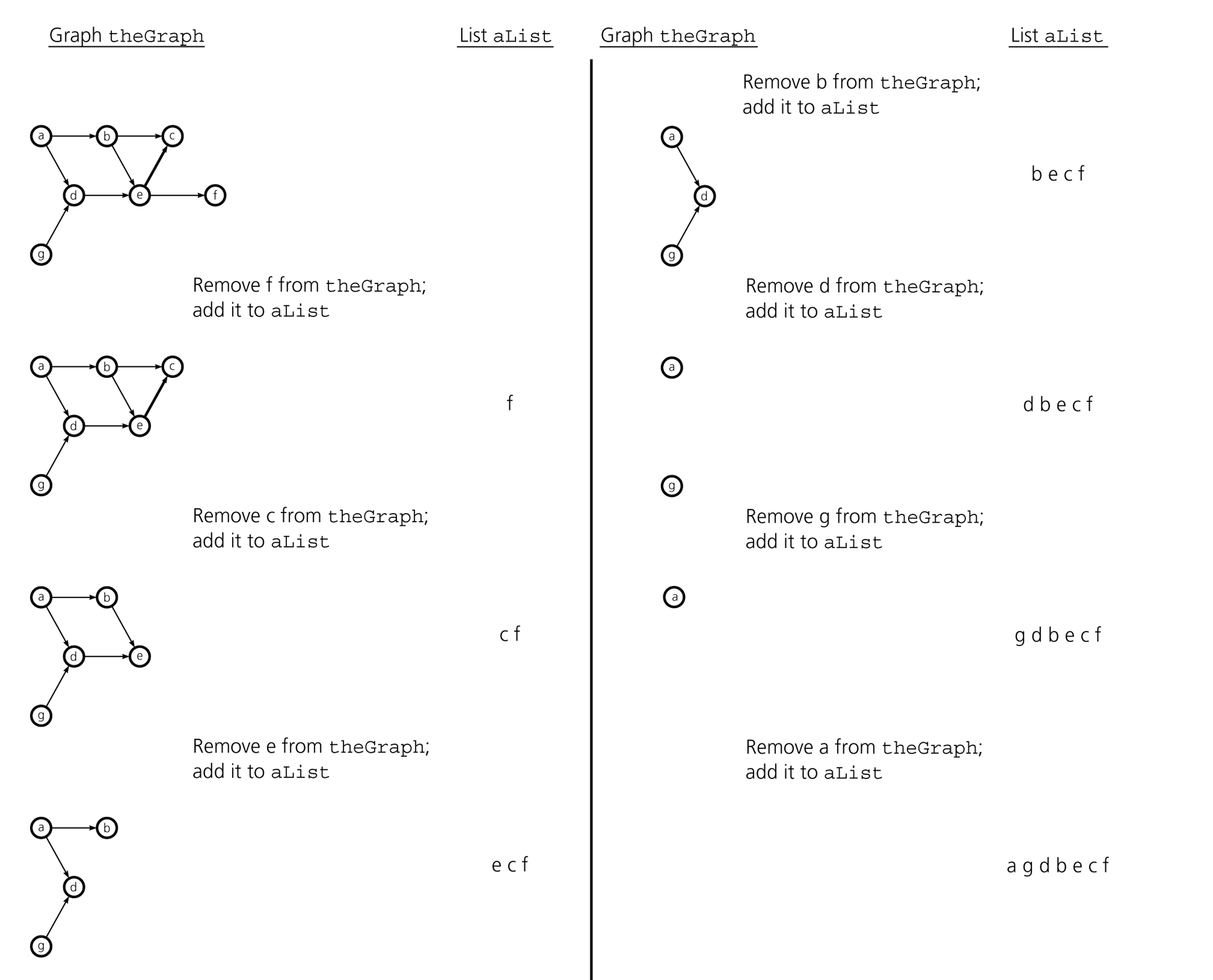 Spring 2017
CS202 - Fundamental Structures of Computer Science II
41
DFS Topological Sorting Algorithm – topSort2
topSort2(in theGraph:Graph, out aList:List) {
// Arranges the vertices in graph theGraph into a topological order and 
// places them in list aList
	s.createStack();
	for (all vertices v in the graph)
	   if (v has no predecessors) {
	      s.push(v);
	      Mark v as visited;
	   }
	while (!s.isEmpty()) {
	   if (all vertices adjacent to the vertex on the top of stack 
	         have been visited) {
	      s.pop(v);
	      aList.insert(1,v);
	   }
	   else {
	       Select an unvisited vertex u adjacent to the vertex on 
	          the top of the stack;
	       s.push(u);
	       Mark u as visited;
	   }
	} 
}
Spring 2017
CS202 - Fundamental Structures of Computer Science II
42
Remember: Iterative Depth-First Traversal Algorithm
dft(in v:Vertex) {
// Traverses a graph beginning at vertex v 
// by using depth-first strategy: Iterative Version
	s.createStack();
	// push v into the stack and mark it
	s.push(v);
	Mark v as visited;	
	while (!s.isEmpty()) {
	   if (no unvisited vertices are adjacent to the vertex on 
	       the top of stack)
	      s.pop();  // backtrack
	   else {
	      Select an unvisited vertex u adjacent to the vertex 
	         on the top of the stack;
	      s.push(u);
	      Mark u as visited;
	   }
	}
}
Spring 2017
CS202 - Fundamental Structures of Computer Science II
43
Trace of topSort2
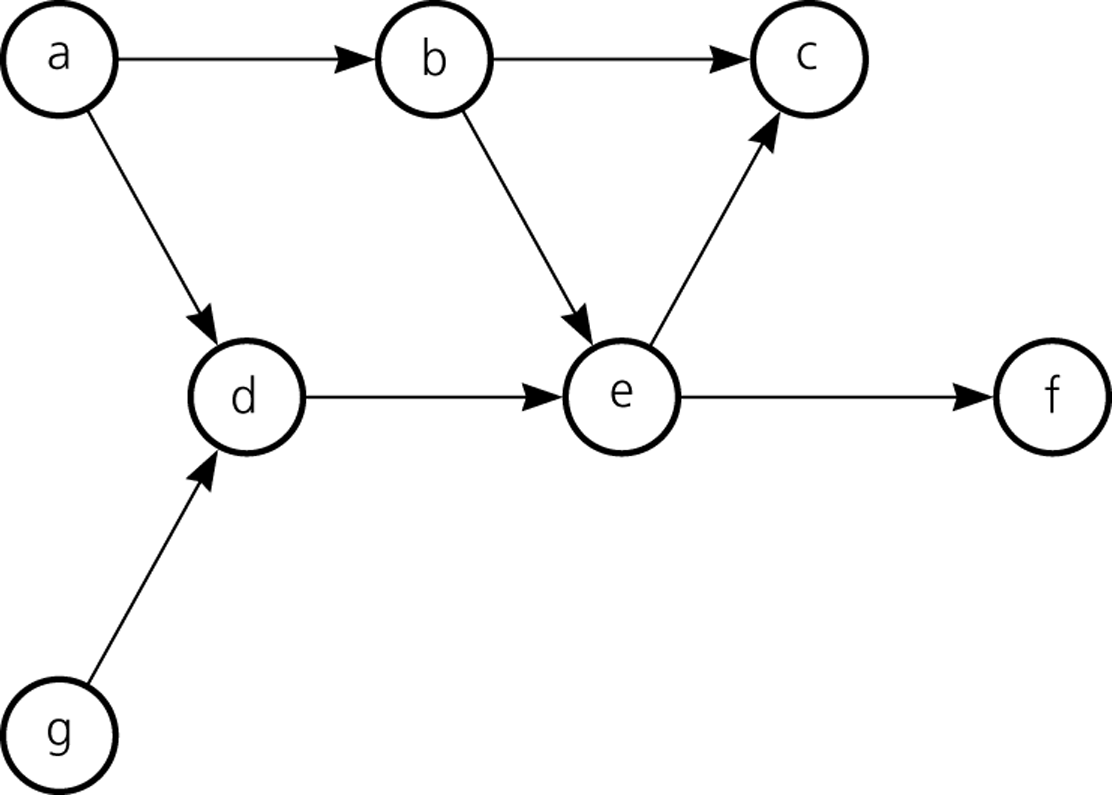 Spring 2017
CS202 - Fundamental Structures of Computer Science II
44
Trace of topSort2
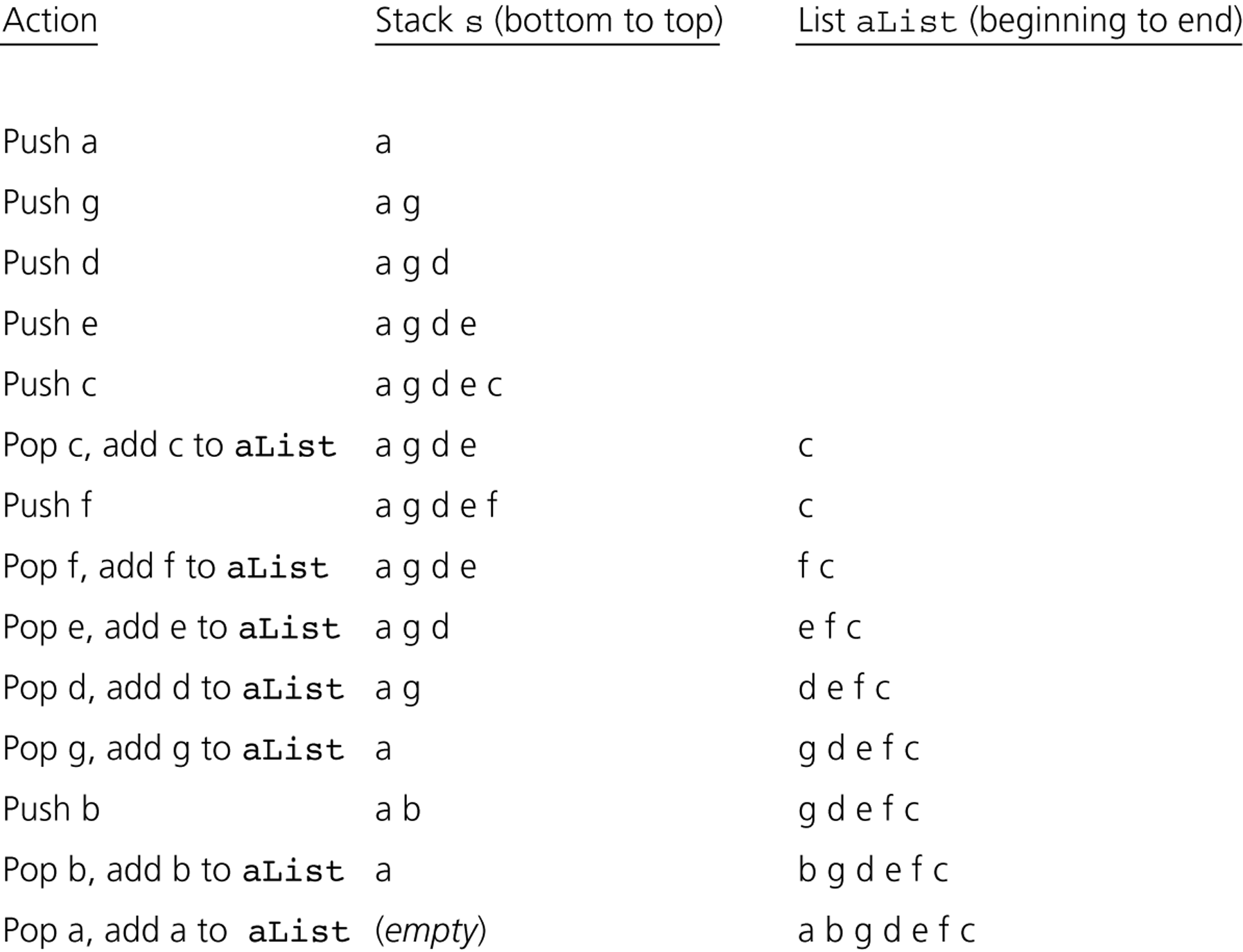 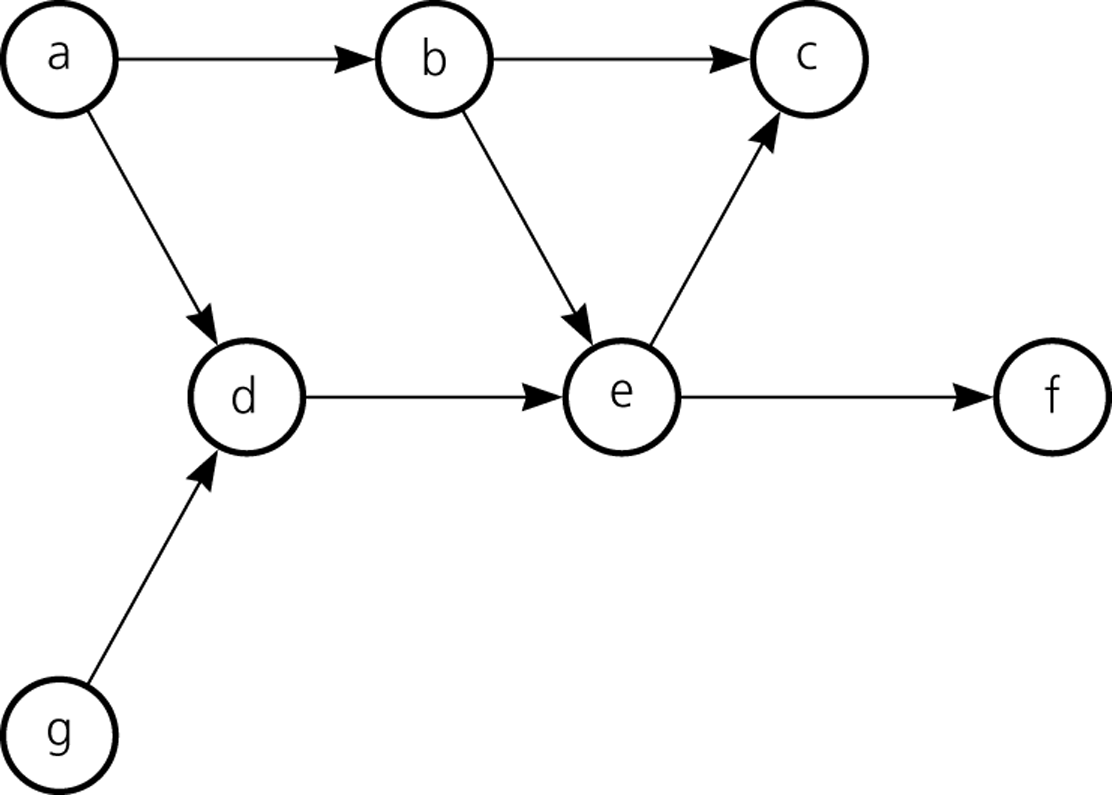 Spring 2017
CS202 - Fundamental Structures of Computer Science II
45
Spanning Trees
A tree is a special kind of undirected graph. 
That is, a tree is a connected undirected graph without cycles.
All trees are graphs, not all graphs are trees. Why?
A spanning tree of a connected undirected graph G is a sub-graph of G that contains all of G’s vertices and enough of its edges to form a tree.
There may be several spanning trees for a given graph.
If we have a connected undirected graph with cycles, and we remove edges until there are no cycles to obtain a spanning tree.
Spring 2017
CS202 - Fundamental Structures of Computer Science II
46
A Spanning Tree
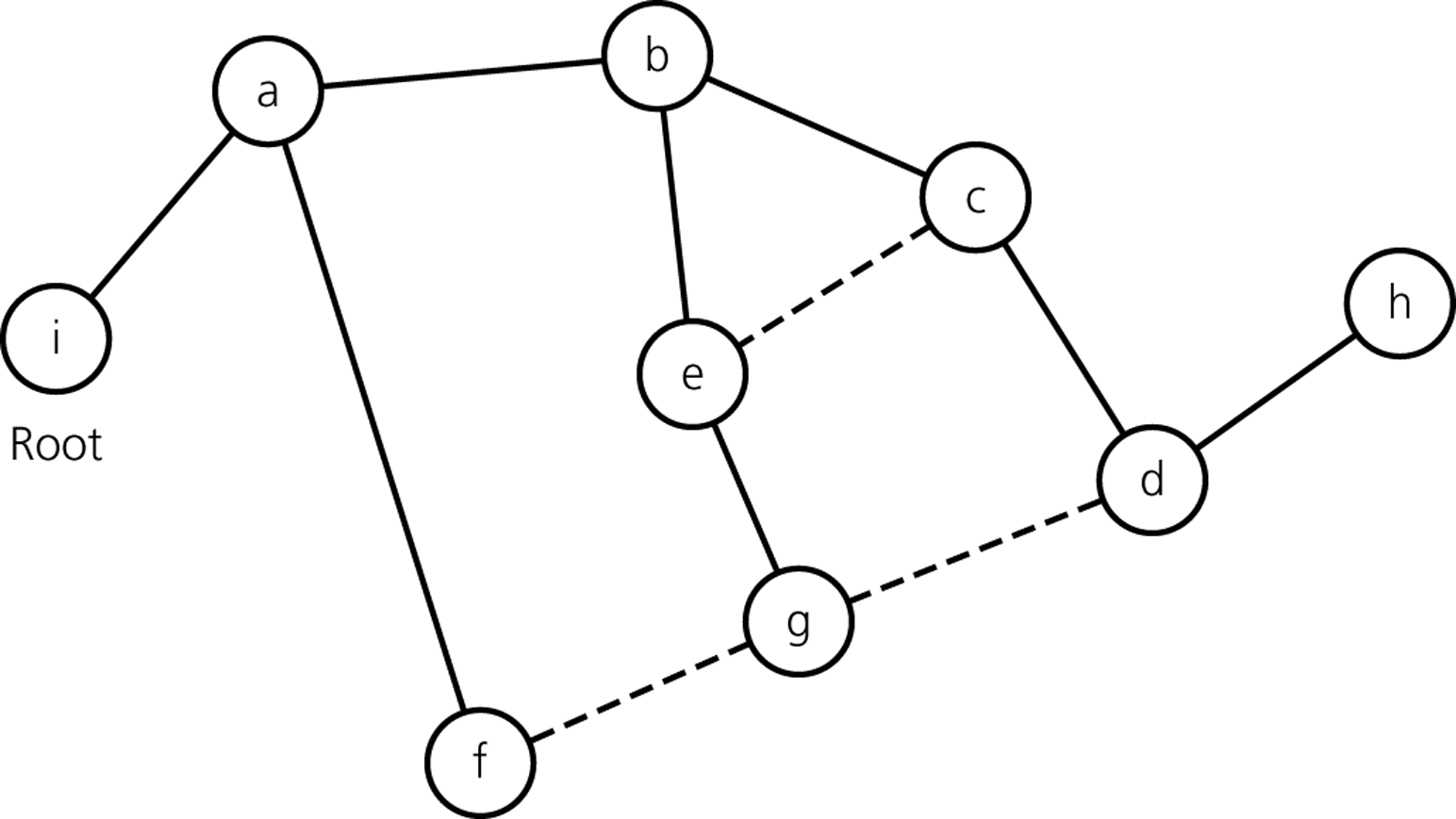 Remove dashed lines to obtain a spanning tree
Spring 2017
CS202 - Fundamental Structures of Computer Science II
47
Cycles?
Observations about graphs:
A connected undirected graph that has n vertices must have at least n-1 edges.
A connected undirected graph that has n vertices and exactly n-1 edges cannot contain a cycle.
A connected undirected graph that has n vertices and more than n-1 edges must contain a cycle.
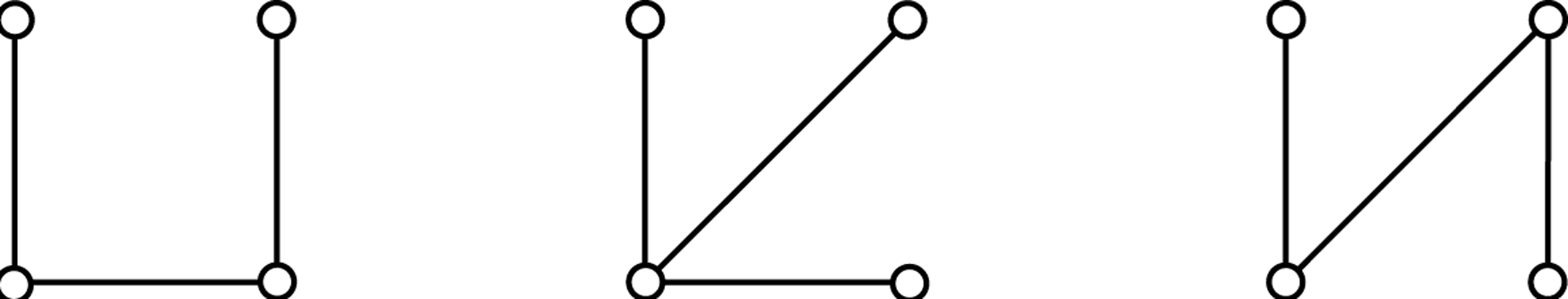 Connected graphs that each 
have four vertices and 
three edges
Spring 2017
CS202 - Fundamental Structures of Computer Science II
48
DFS Spanning Tree
dfsTree(in v:vertex) {
// Forms a spanning tree for a connected undirected graph
// beginning at vertex v by using depth-first search;
// Recursive Version
	Mark v as visited;
	for (each unvisited vertex u adjacent to v) {
	   Mark the edge from u tu v;
	   dfsTree(u);
	}
}
Spring 2017
CS202 - Fundamental Structures of Computer Science II
49
Remember: Recursive Depth-First Traversal Algorithm
dft(in v:Vertex) {
// Traverses a graph beginning at vertex v 
// by using depth-first strategy
// Recursive Version
	Mark v as visited;
	for (each unvisited vertex u adjacent to v)
		dft(u)
}
Spring 2017
CS202 - Fundamental Structures of Computer Science II
50
DFS Spanning Tree – Example
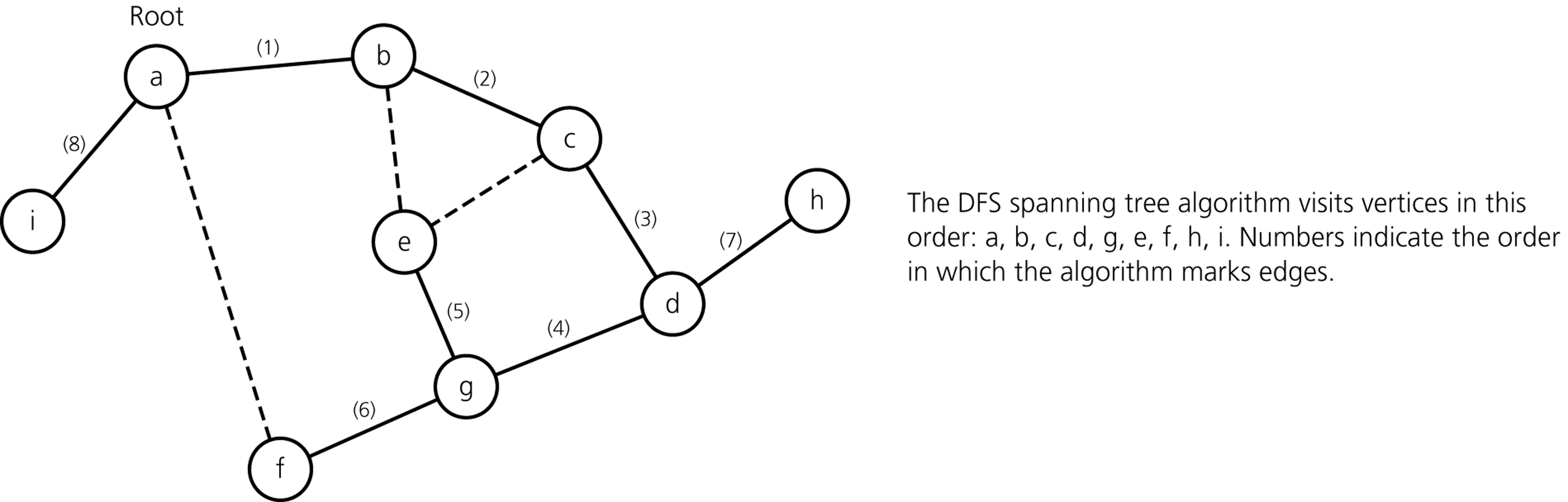 The DFS spanning tree rooted at vertex a
Spring 2017
CS202 - Fundamental Structures of Computer Science II
51
BFS Spanning tree
bfsTree(in v:vertex) {
// Forms a spanning tree for a connected undirected graph
// beginning at vertex v by using breadth-first search;
// Iterative Version
	q.createQueue();
	q.enqueue(v);
	Mark v as visited;
	while (!q.isEmpty()) {
	   q.dequeue(w);
	   for (each unvisited vertex u adjacent to w) {
	      Mark u as visited;
	      Mark edge between w and u;
	      q.enqueue(u);
	   }
	}
}
Spring 2017
CS202 - Fundamental Structures of Computer Science II
52
Remember: Iterative Breadth-First Traversal Algorithm
bft(in v:Vertex) {
// Traverses a graph beginning at vertex v 
// by using breadth-first strategy: Iterative Version
	q.createQueue();
	// add v to the queue and mark it
	q.enqueue(v);
	Mark v as visited;	
	while (!q.isEmpty()) {
	   q.dequeue(w);
	   for (each unvisited vertex u adjacent to w) {
	      Mark u as visited;
	      q.enqueue(u);
	   }	   
	}
}
Spring 2017
CS202 - Fundamental Structures of Computer Science II
53
BFS Spanning tree – Example
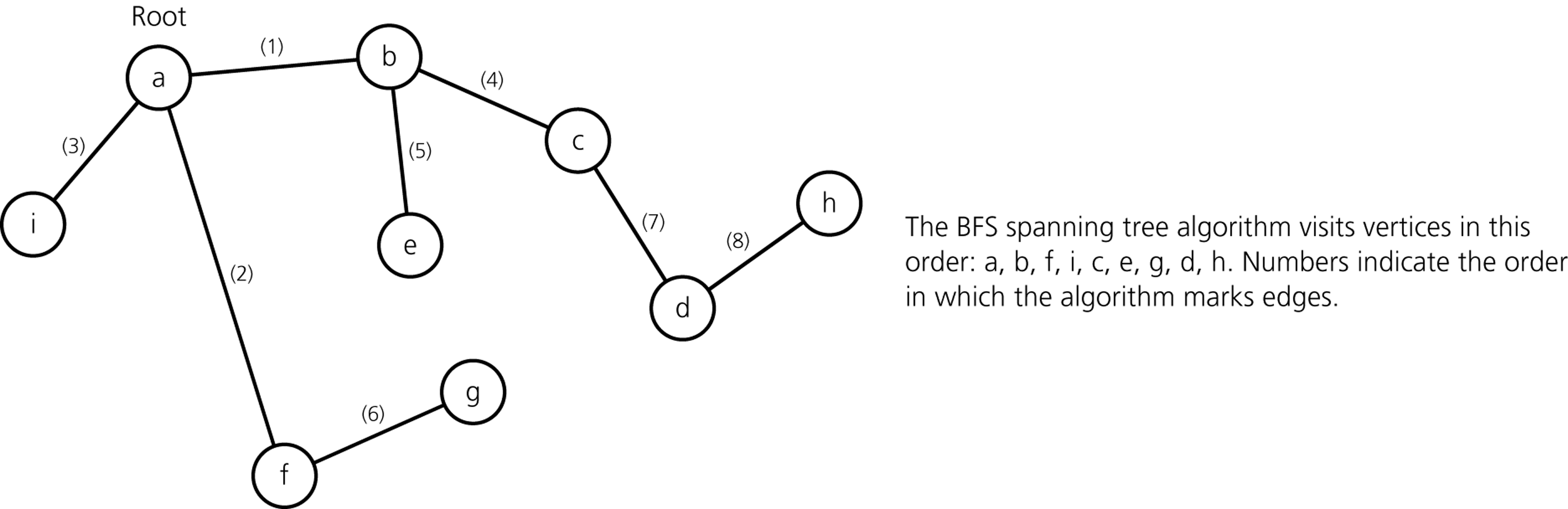 The BFS spanning tree rooted at vertex a
Spring 2017
CS202 - Fundamental Structures of Computer Science II
54
Minimum Spanning Tree
If we have  a weighted connected undirected graph, the edges of each of its spanning tree will also be associated with costs.

The cost of a spanning tree is the sum of the costs of edges in the spanning tree.

A minimum spanning tree of a connected undirected graph has a minimal edge-weight sum.
A minimum spanning tree of a connected undirected may not be unique.
Although there may be several minimum spanning trees for a particular graph, their costs are equal.
Spring 2017
CS202 - Fundamental Structures of Computer Science II
55
Prim’s Algorithm
Prim’s algorithm  finds a minimum spanning tree that begins any vertex.

Initially, the tree contains only the starting vertex.

At each stage, the algorithm selects a least-cost edge from among those that begin  with a vertex in the tree and end with a vertex not in the tree.

The selected vertex and least-cost edge are added to the tree.
Spring 2017
CS202 - Fundamental Structures of Computer Science II
56
Prim’s Algorithm
primsAlgorithm(in v:Vertex) {
// Determines a minimum spanning tree for a weighted, 
// connected, undirected graph whose weights are 
// nonnegative, beginning with any vertex.
	Mark vertex v as visited and include it in 
	   the minimum spanning tree;
	while (there are unvisited vertices) {
	   Find the least-cost edge (v,u) from a visited vertex v
	      to some unvisited vertex u;
	   Mark u as visited;
	   Add the vertex u and the edge (v,u) to the minimum
	      spanning tree;
	}
}
Spring 2017
CS202 - Fundamental Structures of Computer Science II
57
Prim’s Algorithm – Trace
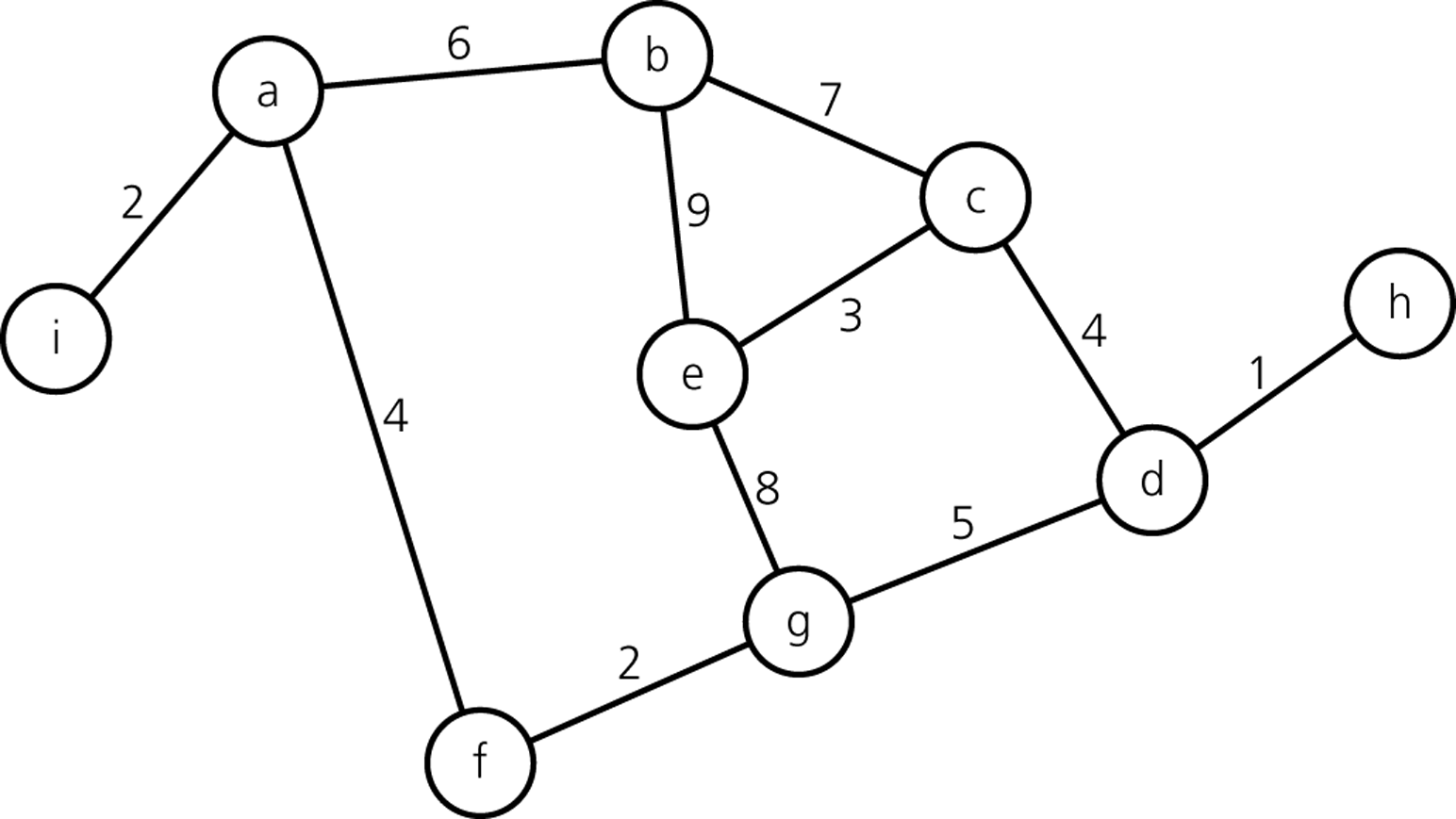 A weighted, connected, undirected graph
Spring 2017
CS202 - Fundamental Structures of Computer Science II
58
Prim’s Algorithm – Trace (cont.)
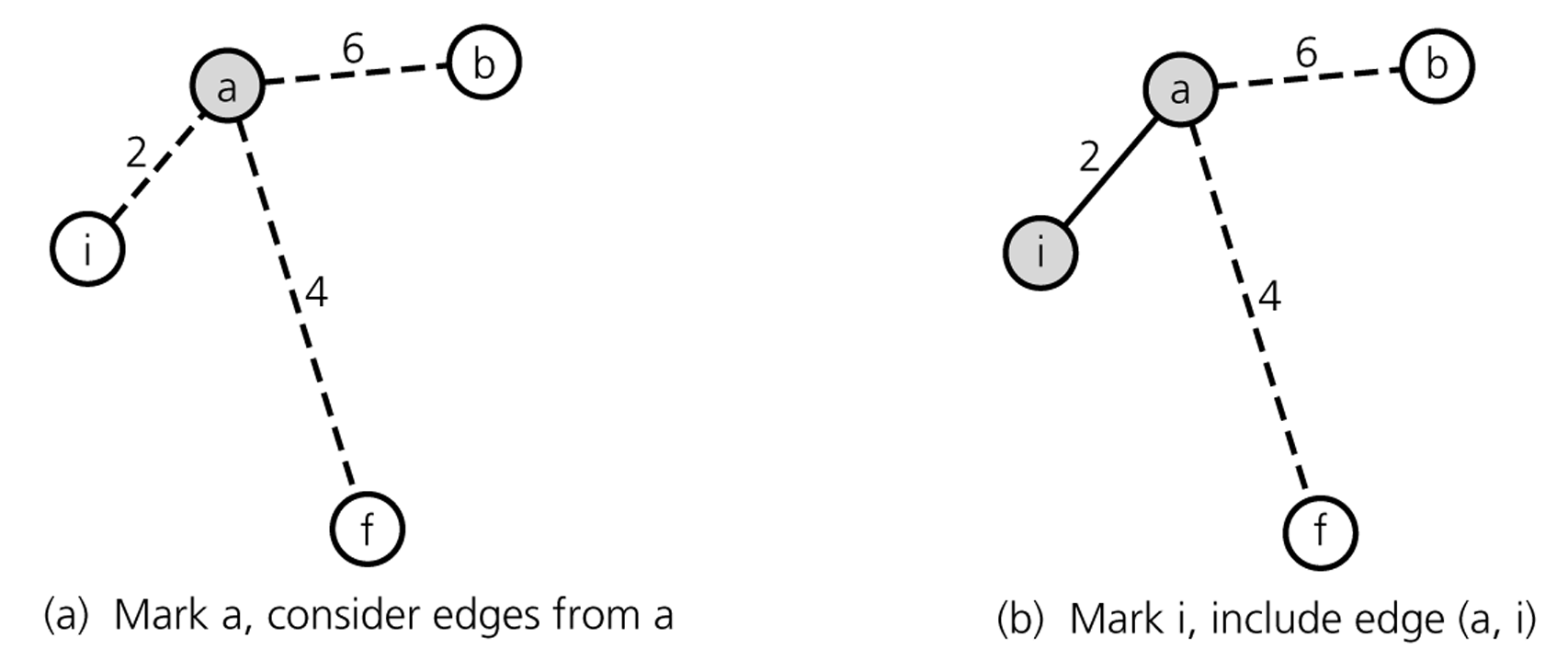 beginning at vertex a
Spring 2017
CS202 - Fundamental Structures of Computer Science II
59
Prim’s Algorithm – Trace (cont.)
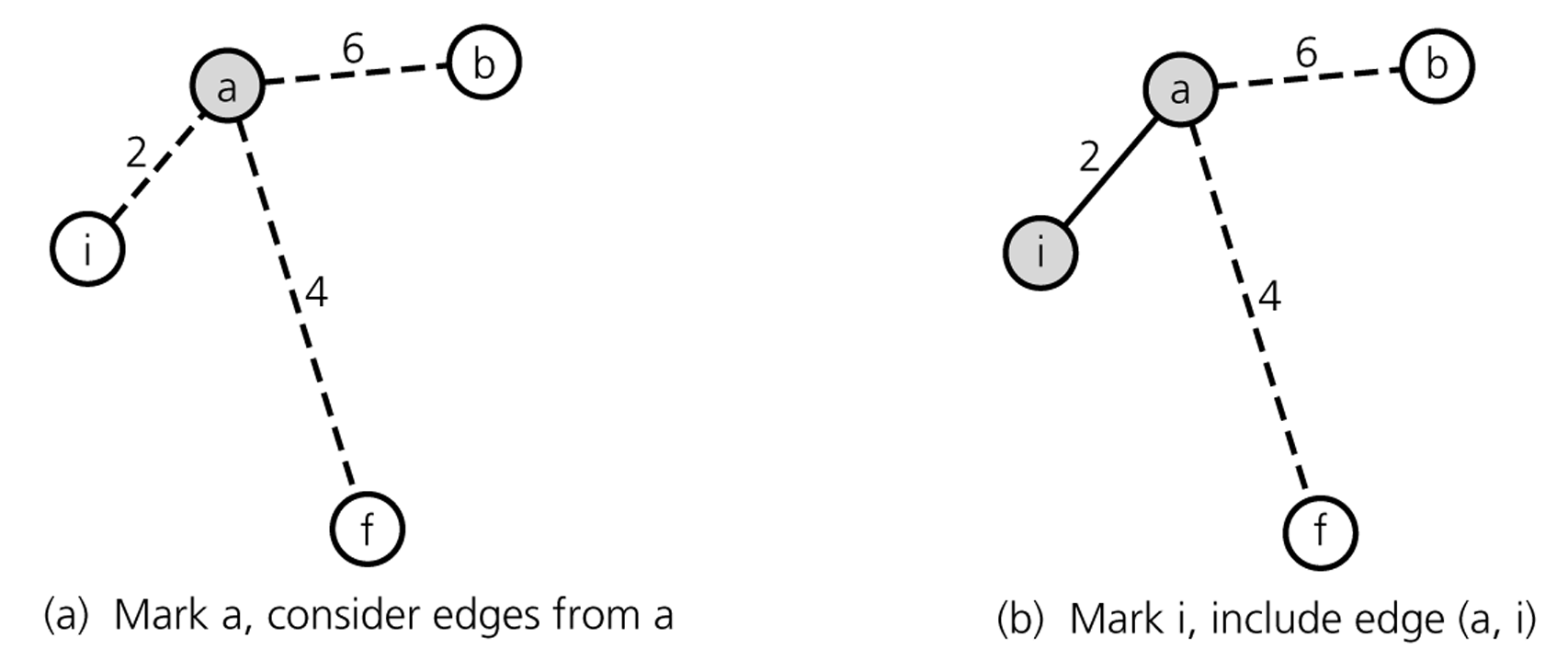 beginning at vertex a
Spring 2017
CS202 - Fundamental Structures of Computer Science II
60
Prim’s Algorithm – Trace (cont.)
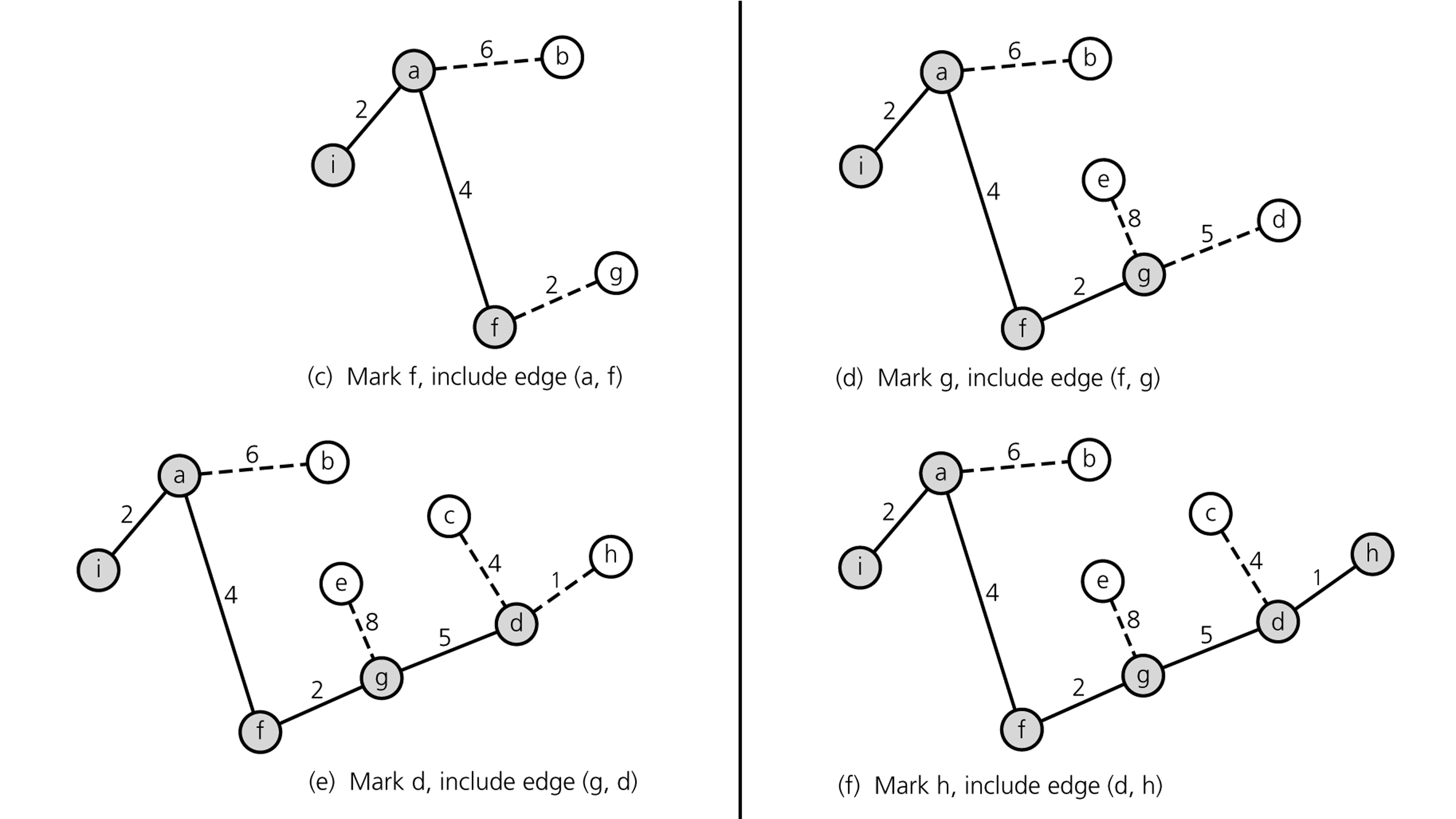 Spring 2017
CS202 - Fundamental Structures of Computer Science II
61
Prim’s Algorithm – Trace (cont.)
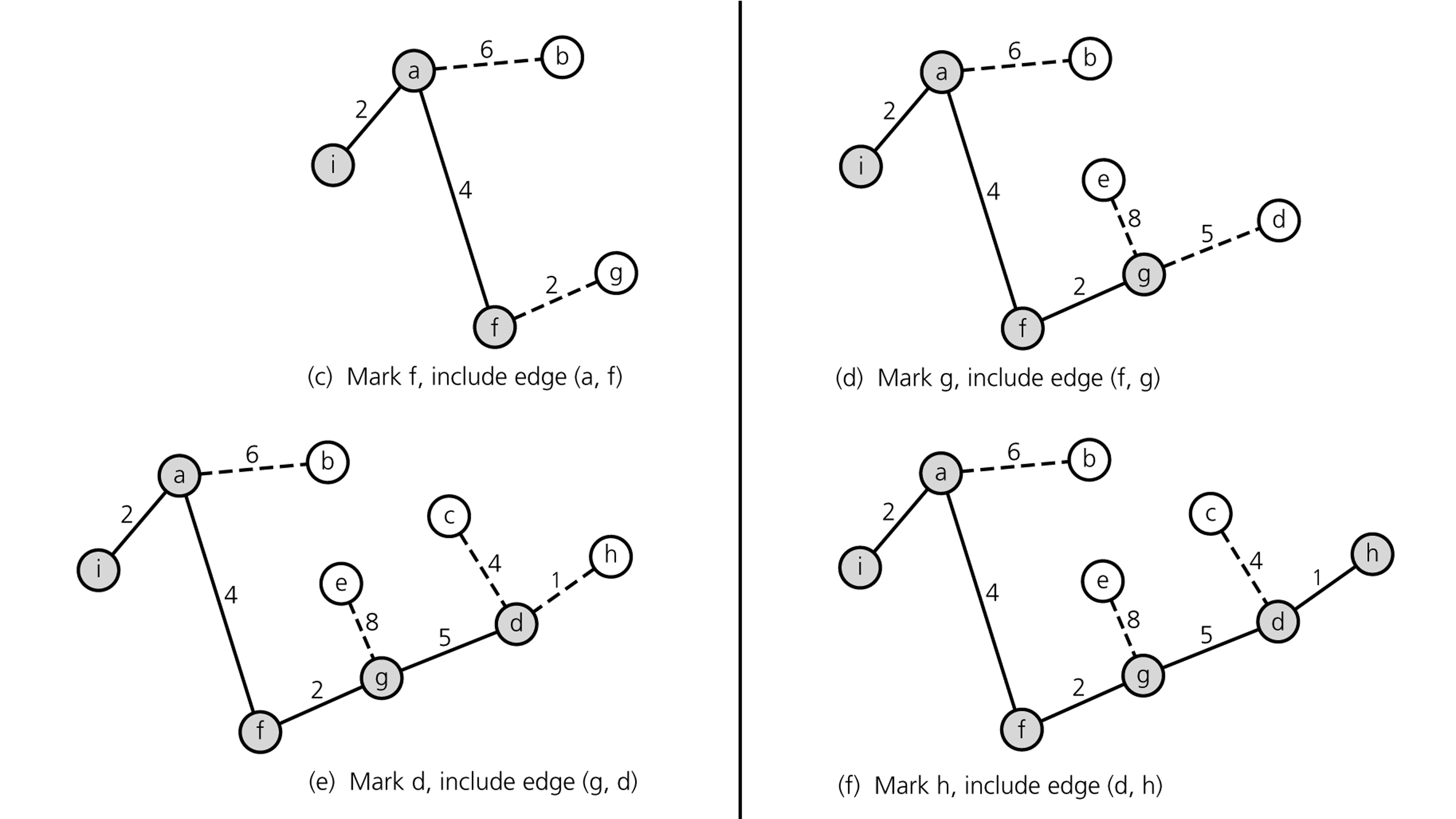 Spring 2017
CS202 - Fundamental Structures of Computer Science II
62
Prim’s Algorithm – Trace (cont.)
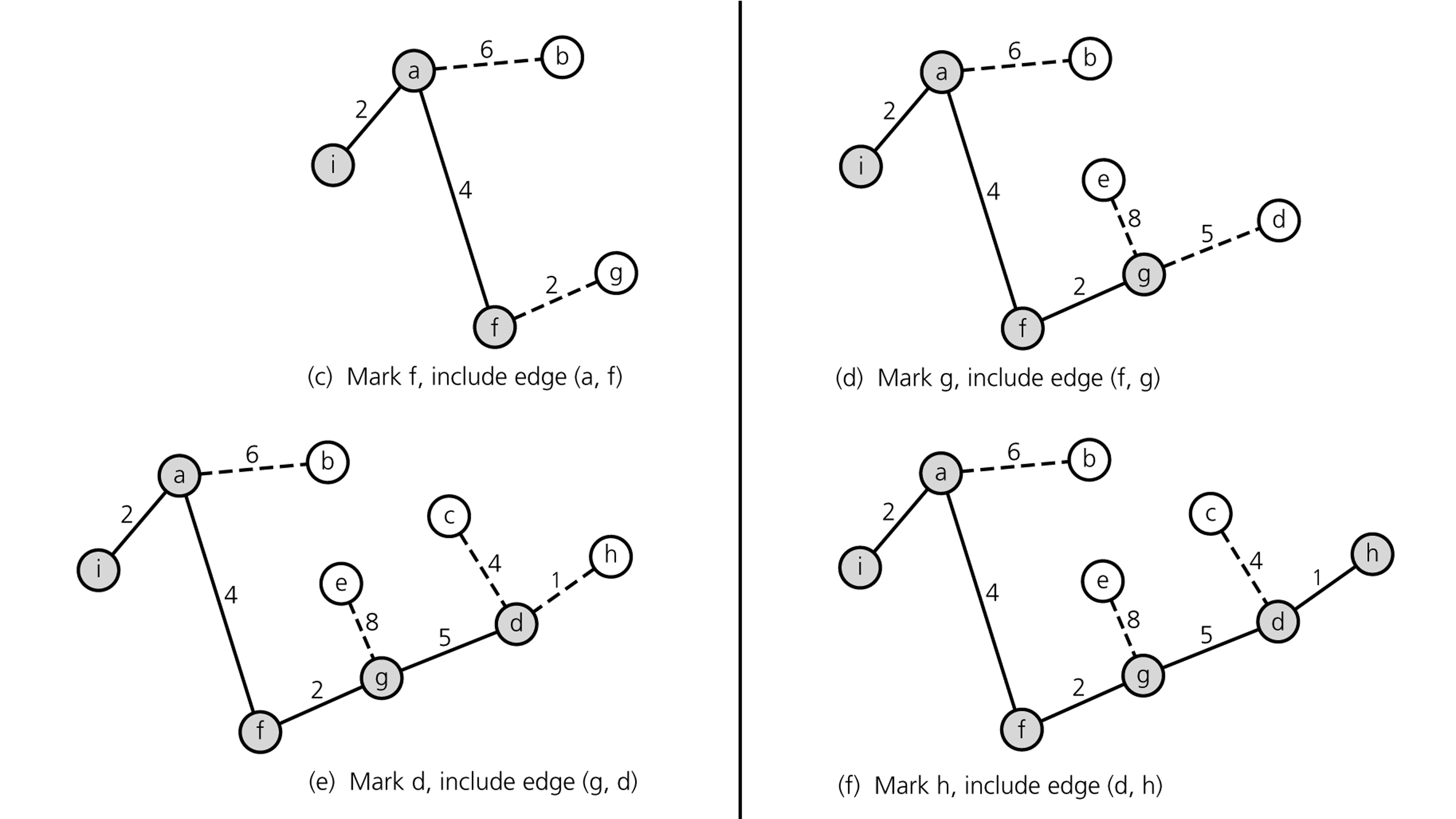 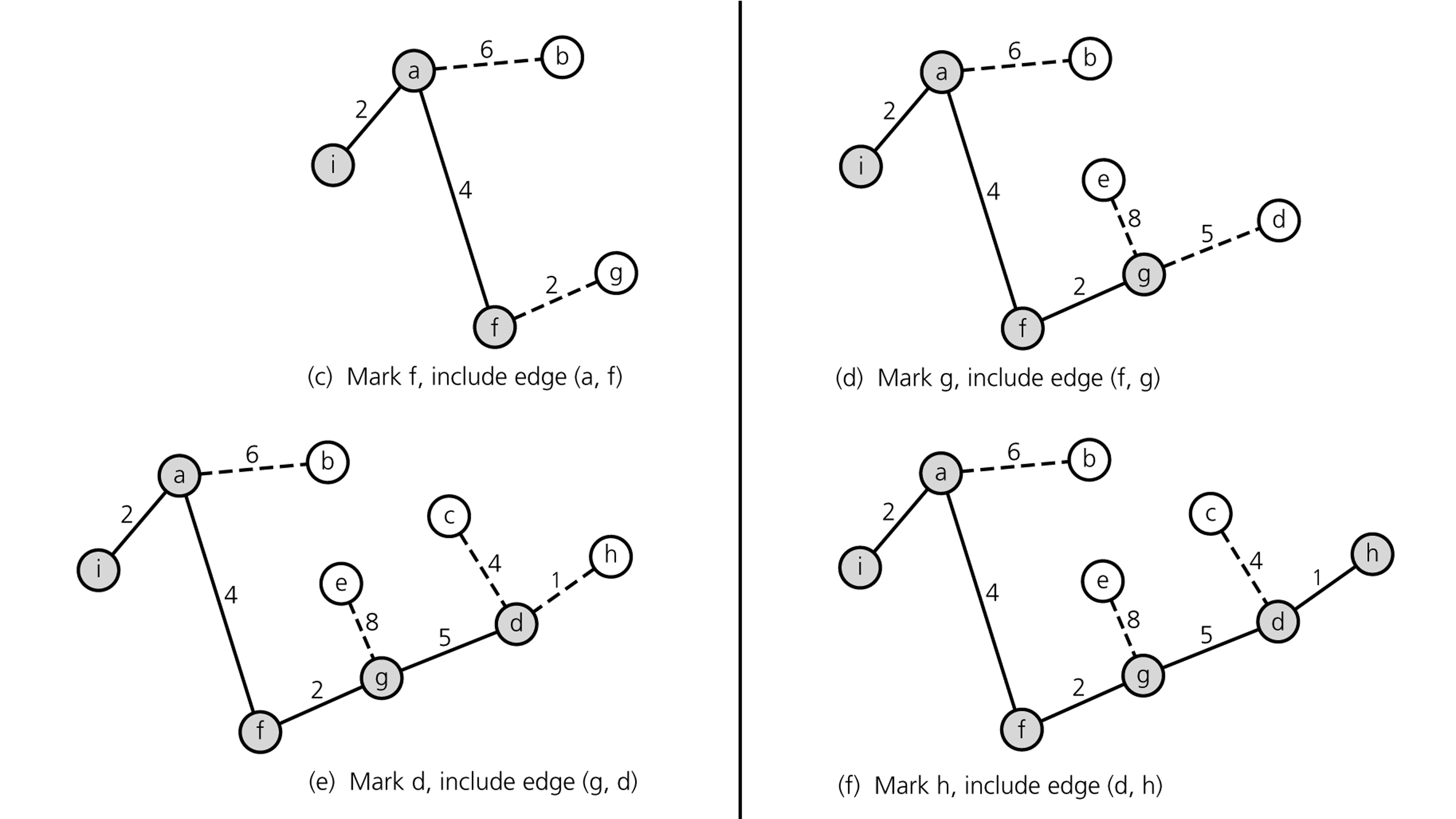 Spring 2017
CS202 - Fundamental Structures of Computer Science II
63
Prim’s Algorithm – Trace (cont.)
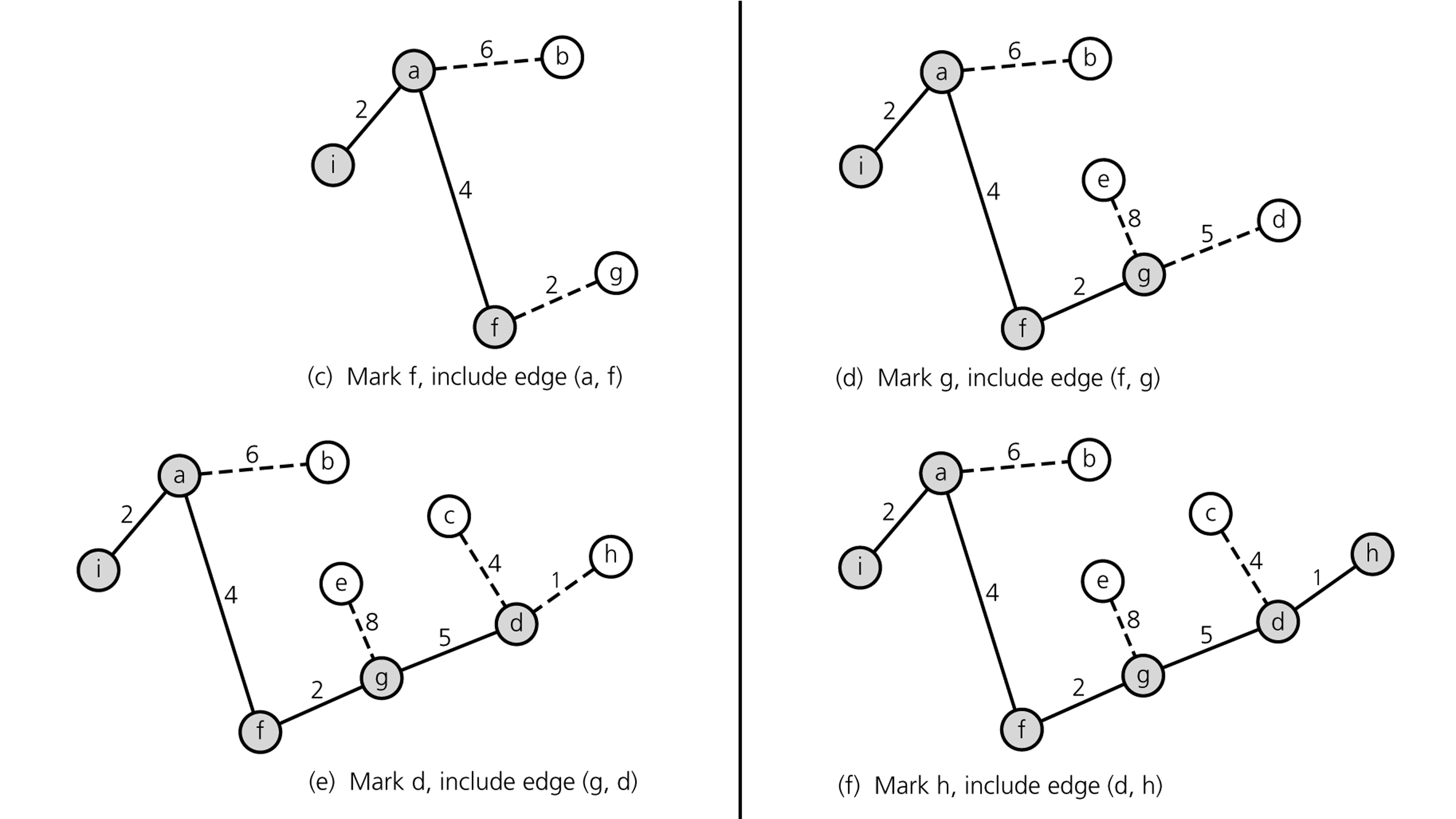 Spring 2017
CS202 - Fundamental Structures of Computer Science II
64
Prim’s Algorithm – Trace (cont.)
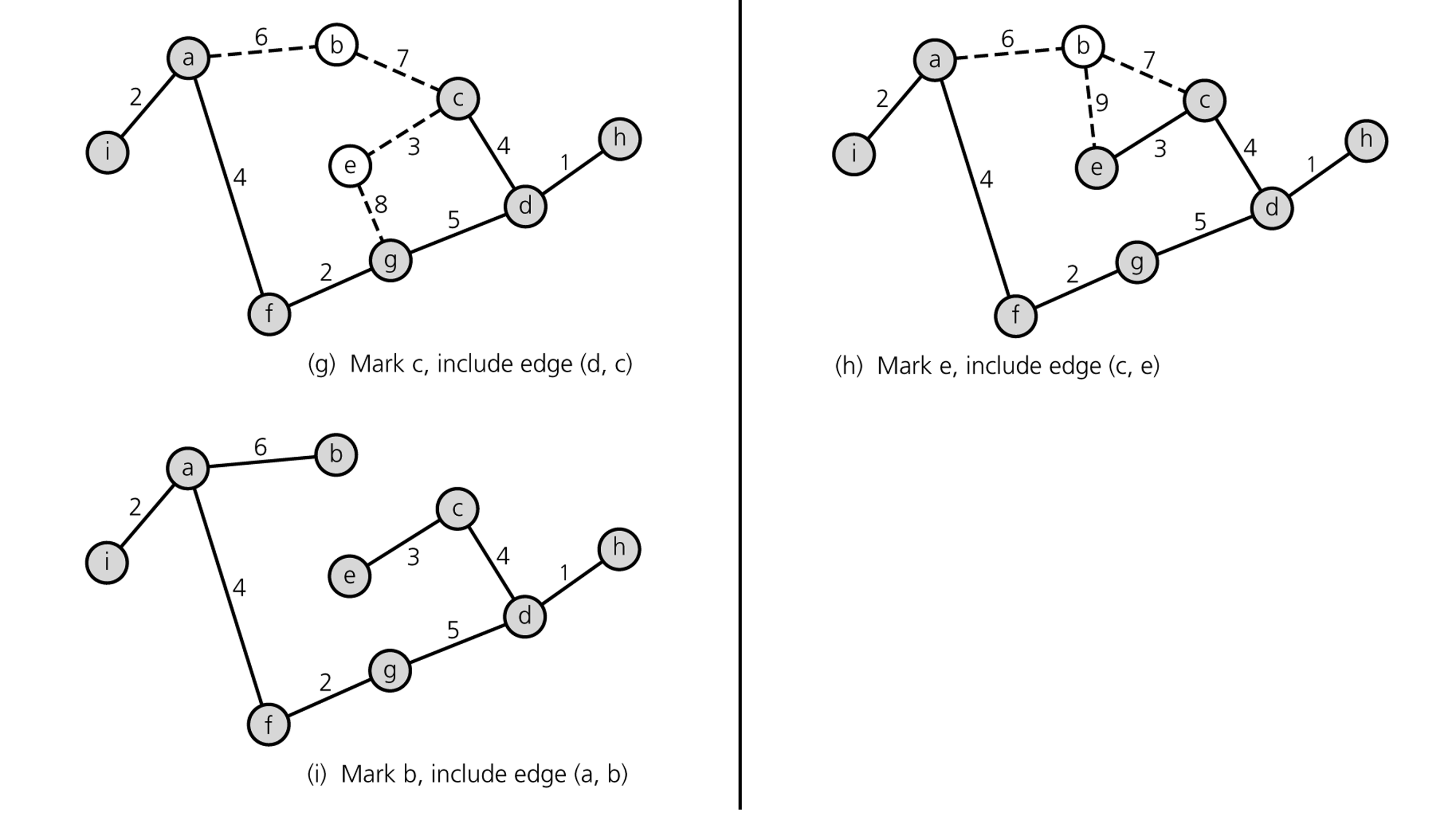 Spring 2017
CS202 - Fundamental Structures of Computer Science II
65
Applications of Minimum Spanning Trees
Building low-cost network
Grouping objects into clusters, where each cluster is a set of similar objects.
Minimum bottleneck
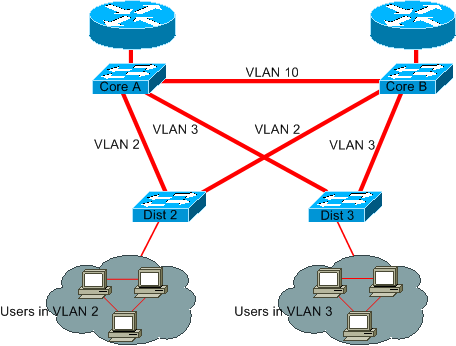 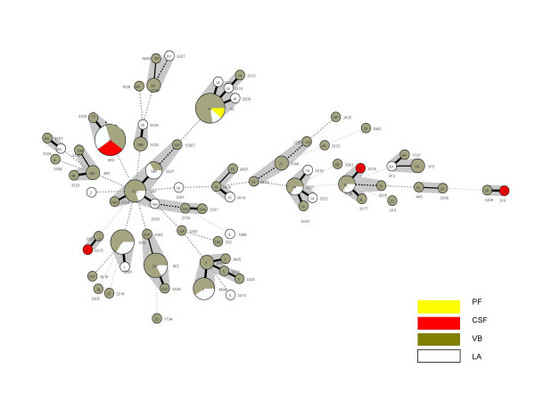 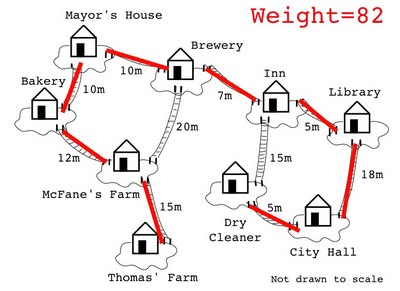 Spring 2017
CS202 - Fundamental Structures of Computer Science II
66
Shortest Paths
The shortest path between two vertices in a weighted graph has the smallest edge-weight sum.

Dijkstra’s shortest-path algorithm finds the shortest paths between vertex 0 (a given vertex) and all other vertices.
Spring 2017
CS202 - Fundamental Structures of Computer Science II
67
Shortest Paths
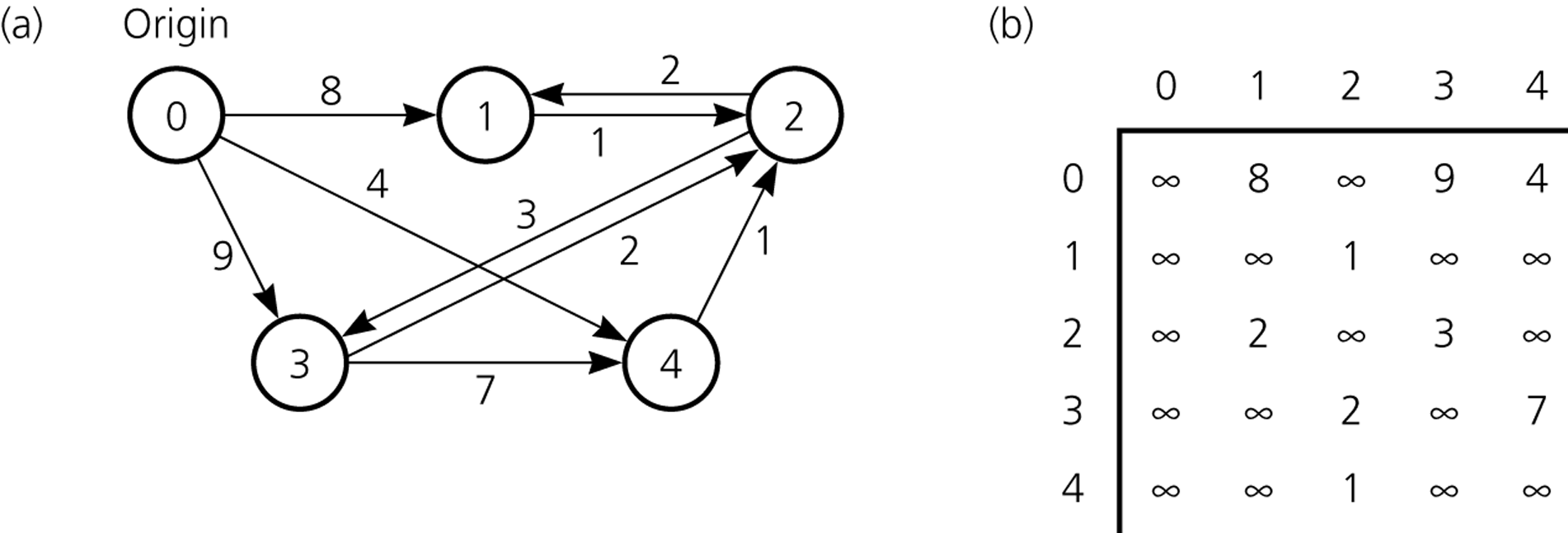 A Weighted Directed Graph            Its Adjacency Matrix
Spring 2017
CS202 - Fundamental Structures of Computer Science II
68
Dijkstra’s  Shortest-Path Algorithm
shortestPath(in theGraph, in weight:WeightArray) {
// Finds the minimum-cost paths between an origin vertex (vertex 0)
// and all other vertices in a weighted directed graph theGraph;
// theGraph’s weights are nonnegative
	Create a set vertexSet that contains only vertex 0;
	n = number of vertices in the Graph;
	// Step 1
	for (v=0 through n-1)
	   weight[v] = matrix[0][v];
	// Steps 2 through n
	for (v=2 through n) {
	   Find the smallest weight[v] such that v is not in vertexSet;
	   Add v to vertexSet;
	   for (all vertices u not in vertexSet) 
	      if (weight[u] > weight[v]+matrix[v][u])
	         weigth[u] = weight[v]+matrix[v][u];
	}
}
Spring 2017
CS202 - Fundamental Structures of Computer Science II
69
Dijkstra’s  Shortest-Path Algorithm – Trace
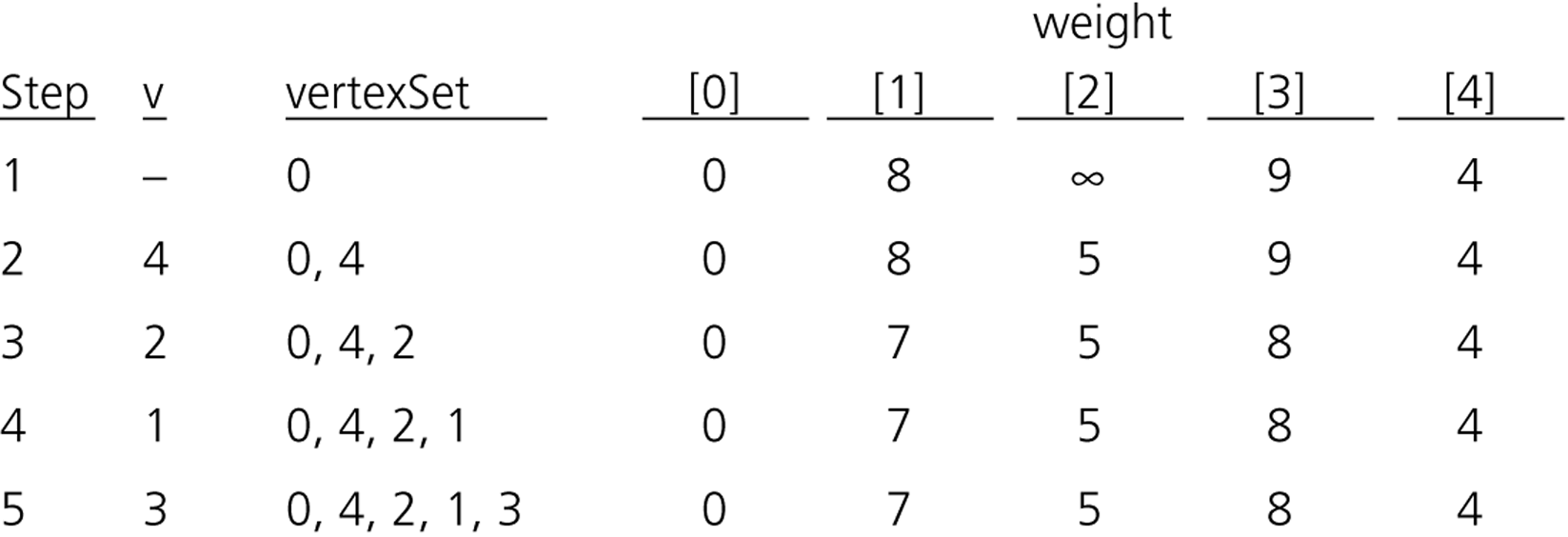 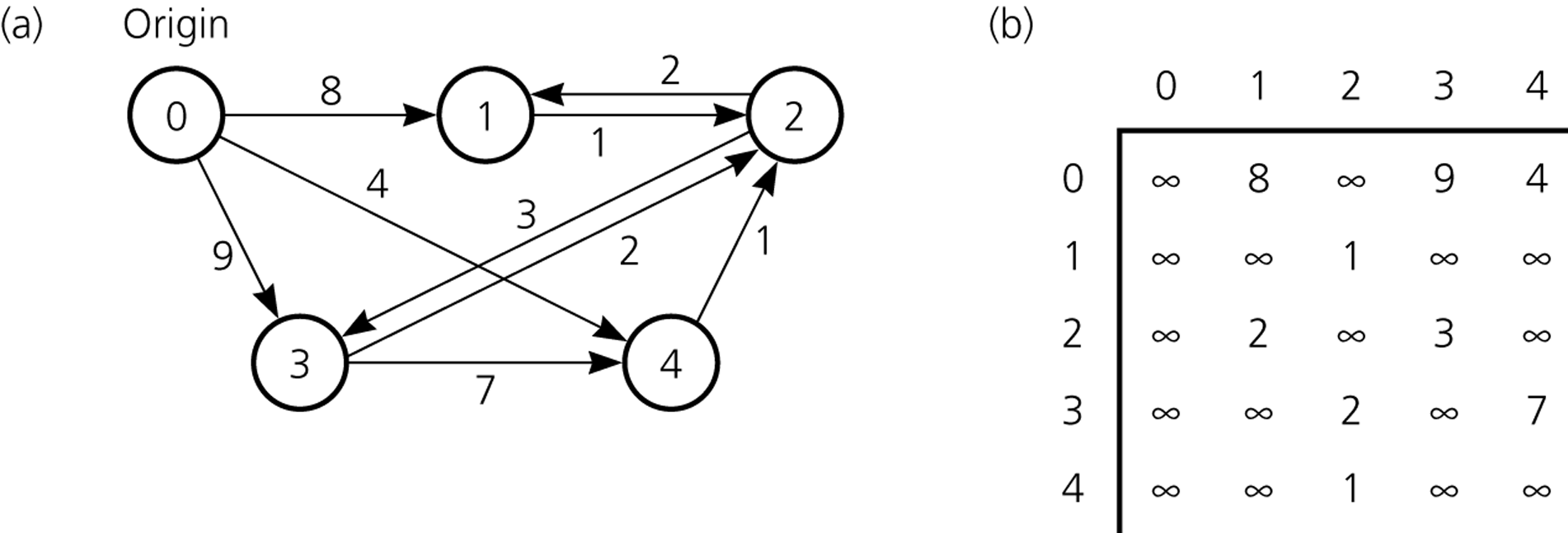 Spring 2017
CS202 - Fundamental Structures of Computer Science II
70
Dijkstra’s  Shortest-Path Algorithm – Trace (cont.)
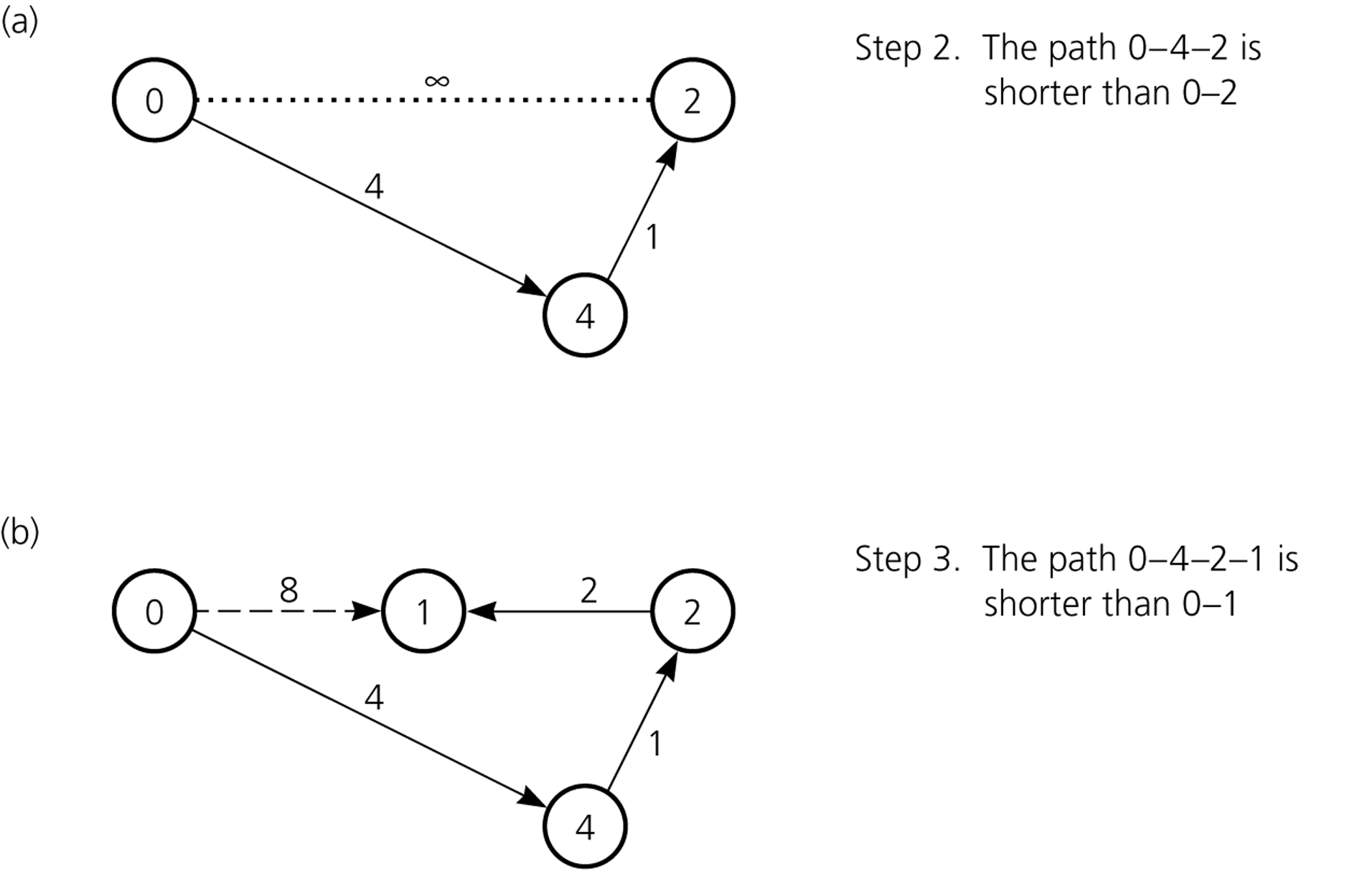 Spring 2017
CS202 - Fundamental Structures of Computer Science II
71
Dijkstra’s  Shortest-Path Algorithm – Trace (cont.)
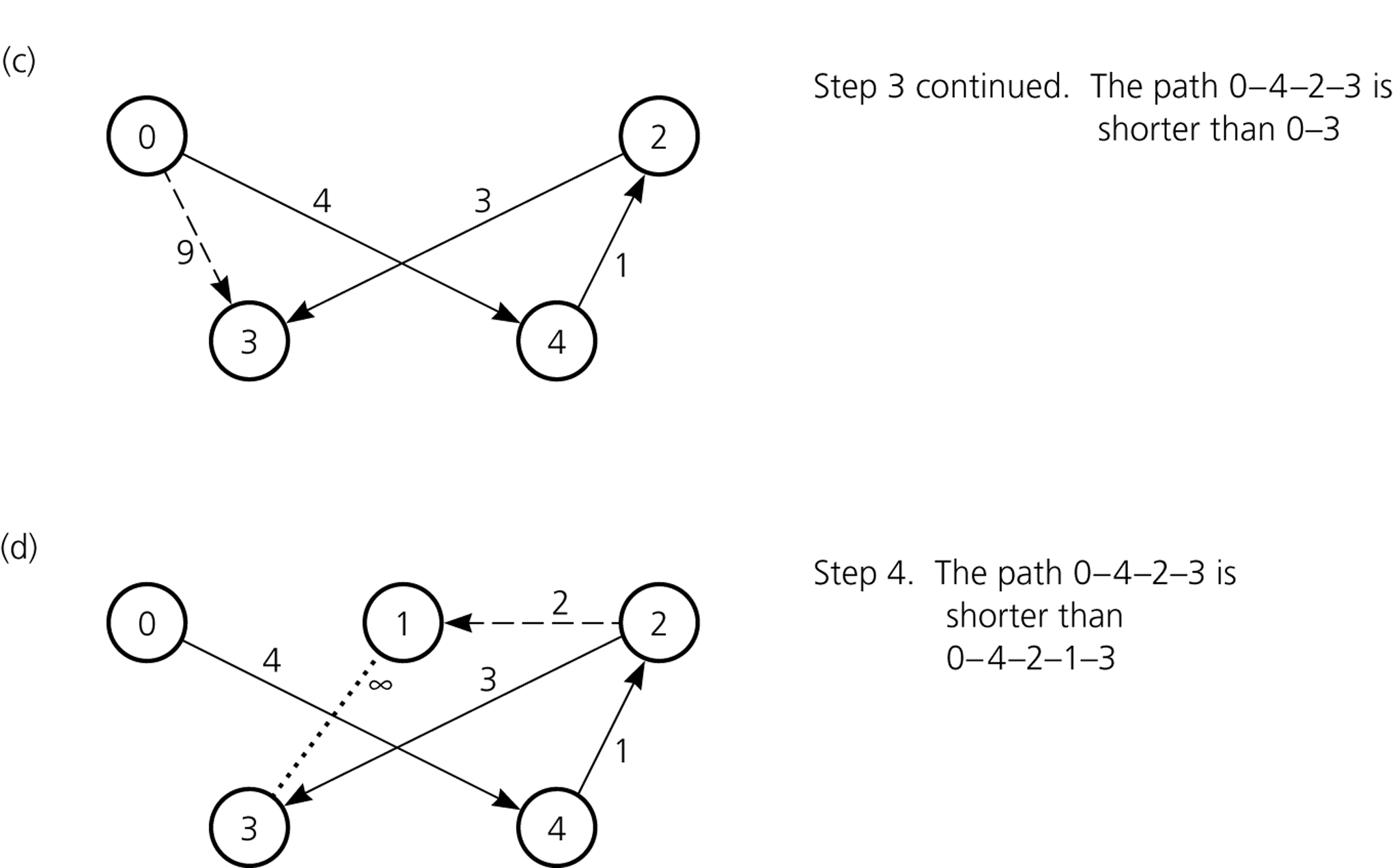 Spring 2017
CS202 - Fundamental Structures of Computer Science II
72